2022 Customer Satisfaction Survey Analysis
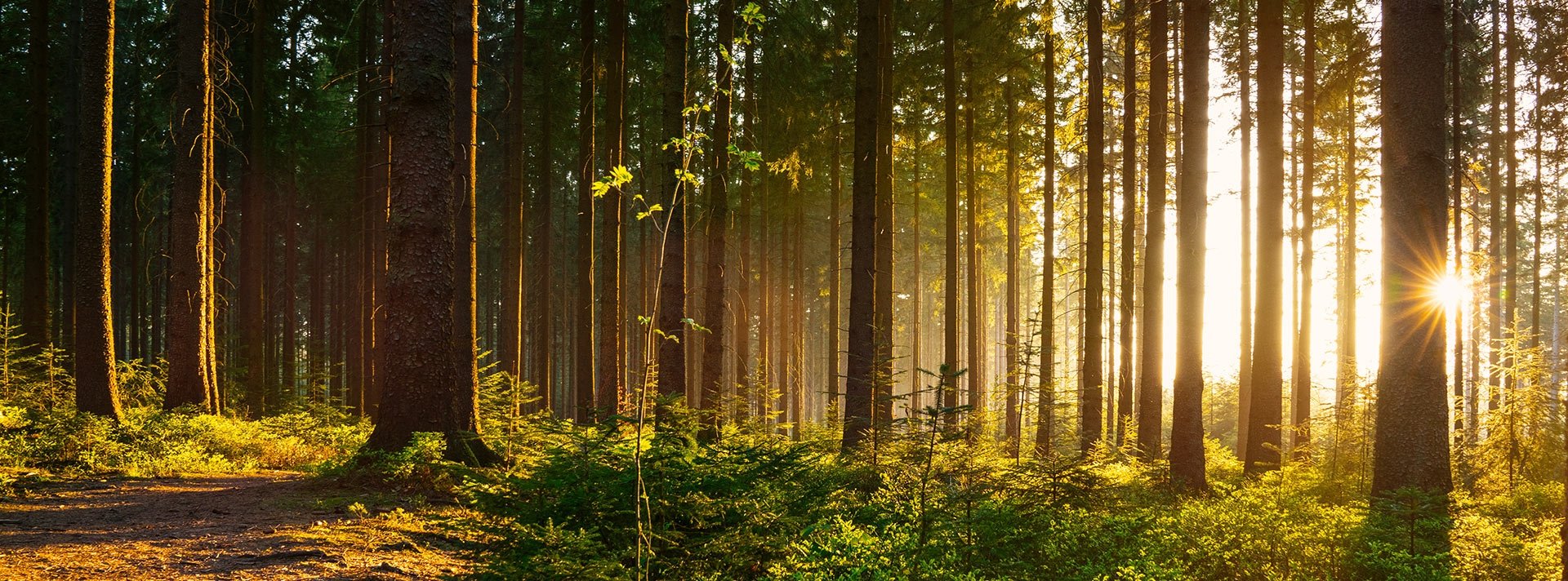 Prepared for: 
Southwest Michigan Behavioral Health
Prepared by:
Kiaer Research
Jan. 2023
Contents
Response Rate Recovery.......………...………........ 3
    MHSIP response rates...................………......................……. 4
YSS response rates................................................................. 5
YSS.........………………....................………………………….. 31
    Youth satisfaction & appropriateness ratings……..........….. 32
Parental participation ratings…...……….............................……. 34
    Family access to services for youth ratings…………........….. 35
    Family cultural sensitivity ratings……………............................. 36    Youth outcome ratings………………………...………….……........... 37
Parental social connectedness ratings.................................... 38
Overall youth results by construct............................................ 39
Overall youth results by construct by county....................... 40
Youth age, race, and LTSS comparisons................................. 49
Opportunities for improvement from comments............... 52

Diagnostics, Methods, & Recommendations... 55
Survey Interpretation Changes.…………........... 6
MHSIP........................................…………………........ 10
    Satisfaction ratings...………................................................. 11
Access ratings.........................................................................13
Quality/appropriateness & participation ratings......14
Outcomes & functioning ratings...............................…. 15
Social connectedness ratings.......................................... 16
Overall consumer results by construct........................ 17
Overall results by construct by county......................... 18
Age, race, and LTSS comparisons.................................. 26
Opportunities for improvement from comments.... 29
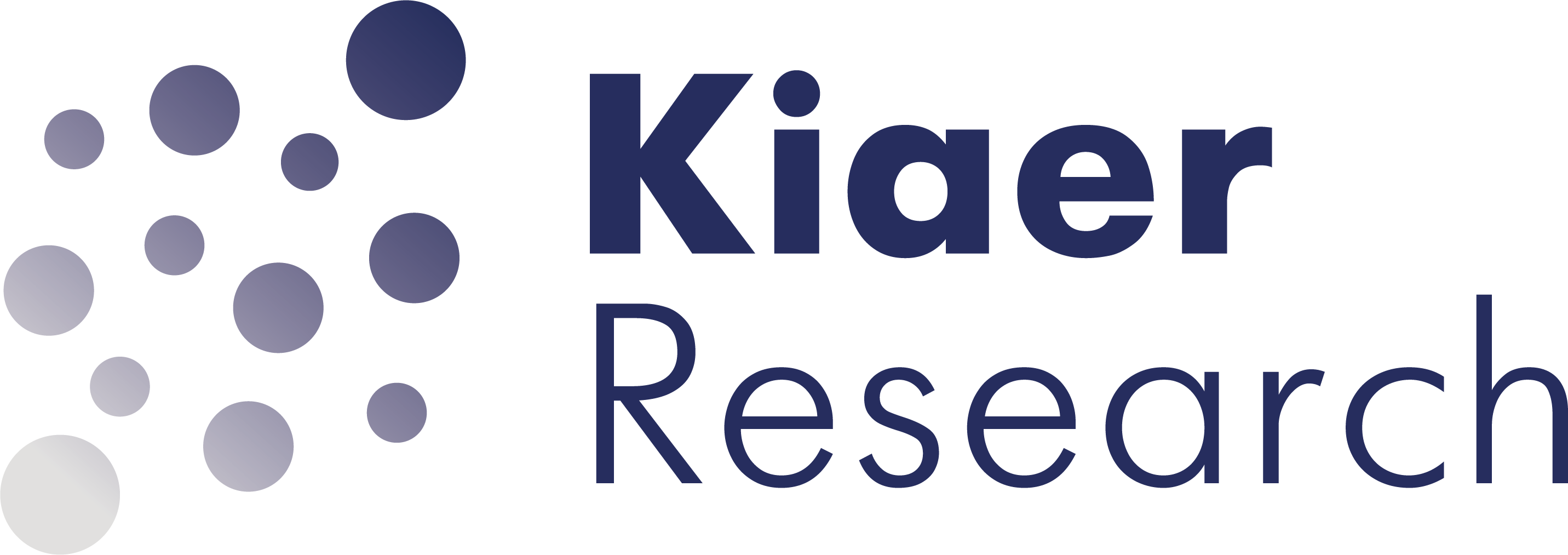 SWMBH Consumer Satisfaction
2022 Results
2
Response Rate Recovery
Full methods breakdown available at end of report
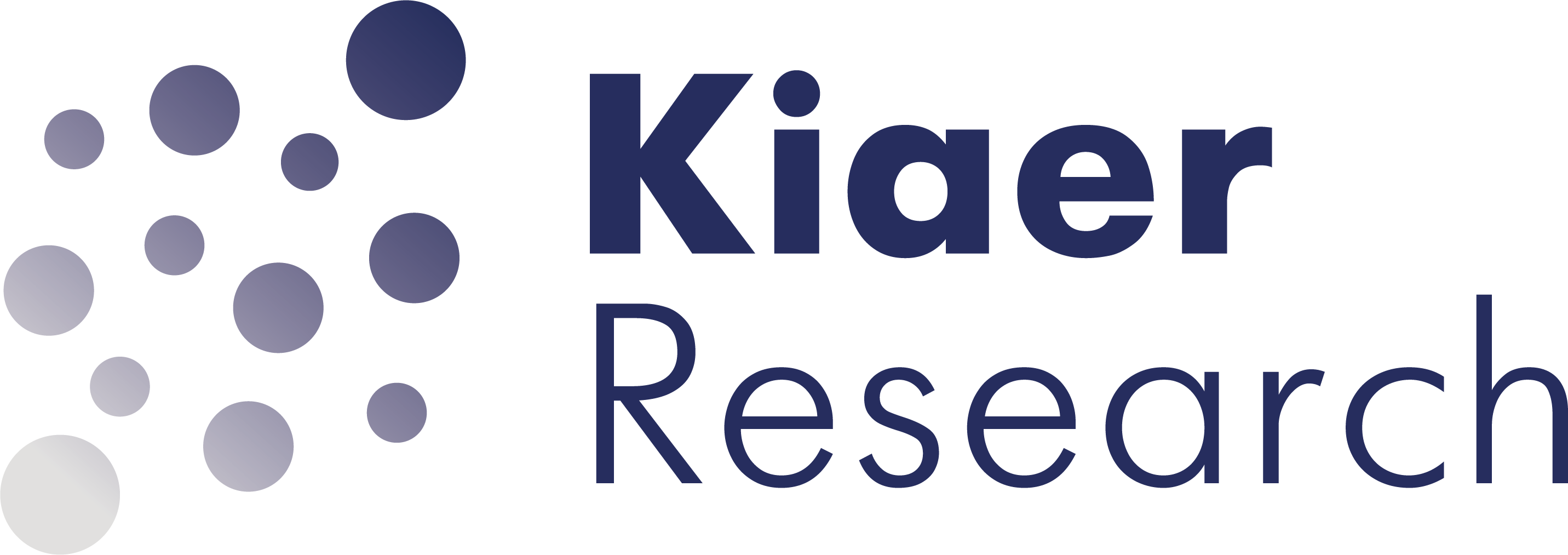 SWMBH Consumer Satisfaction
2022 Results
3
Response rates for the MHSIP rebounded in 2022Switch to text message survey invitation for phones resulted in return to normalcy for sample size
MHSIP response rate by medium 2021 vs. 2022
MHSIP # of responses, 2014-2022
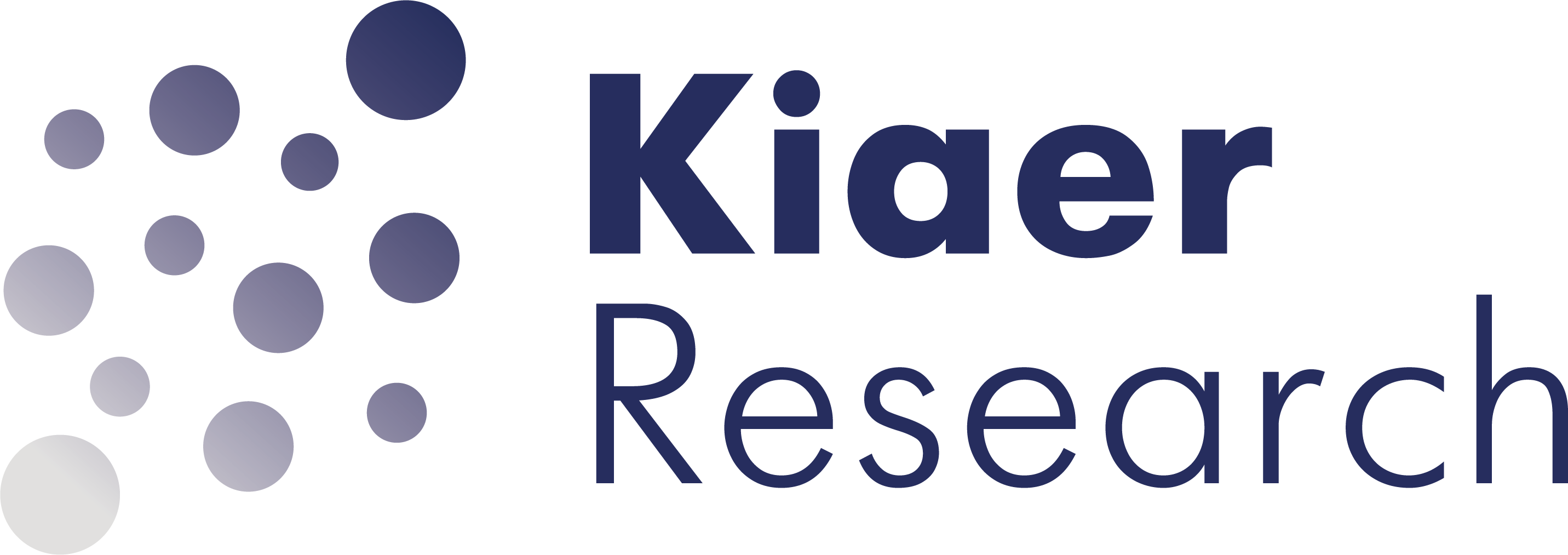 SWMBH Consumer Satisfaction
2022 Results
4
*direct calls in 2021, texts in 2022
Response rates for the 2022 YSS reached highest point yetEmail response rates lowered while switching to SMS invitations more than tripled phone response rates
YSS response rate by medium 2021 vs. 2022
YSS # of responses, 2014-2022
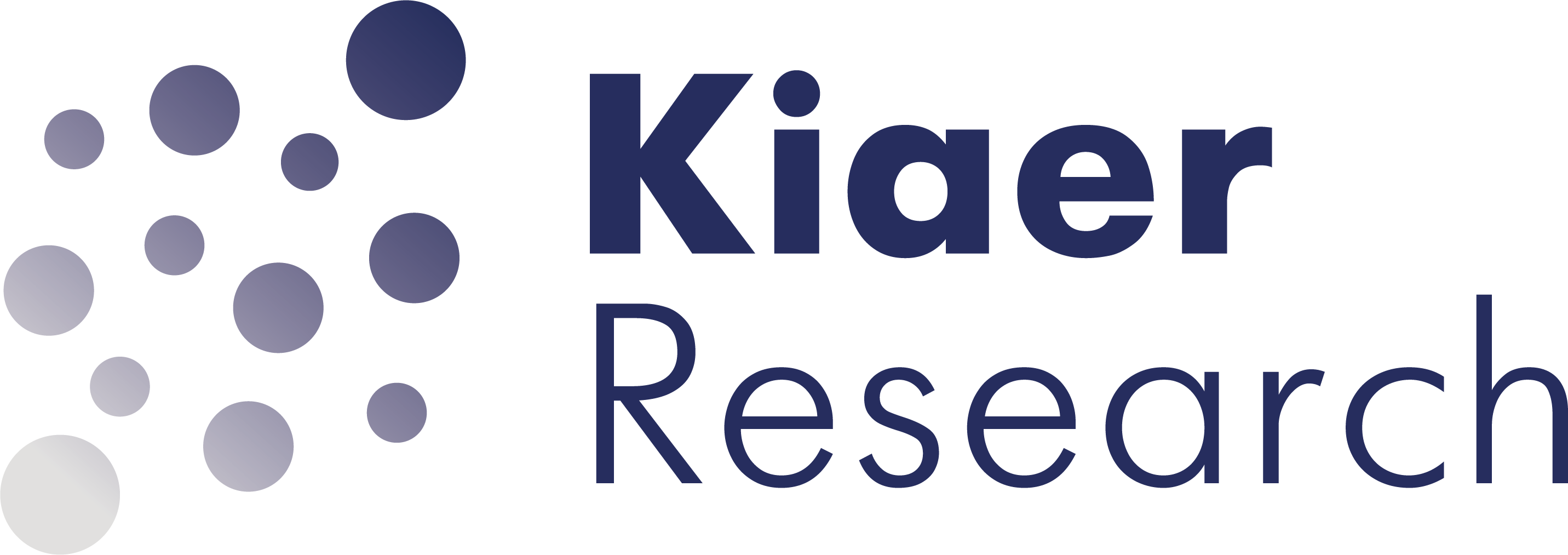 SWMBH Consumer Satisfaction
2022 Results
5
*direct calls in 2021, texts in 2022
Significant Changes to Survey Interpretation
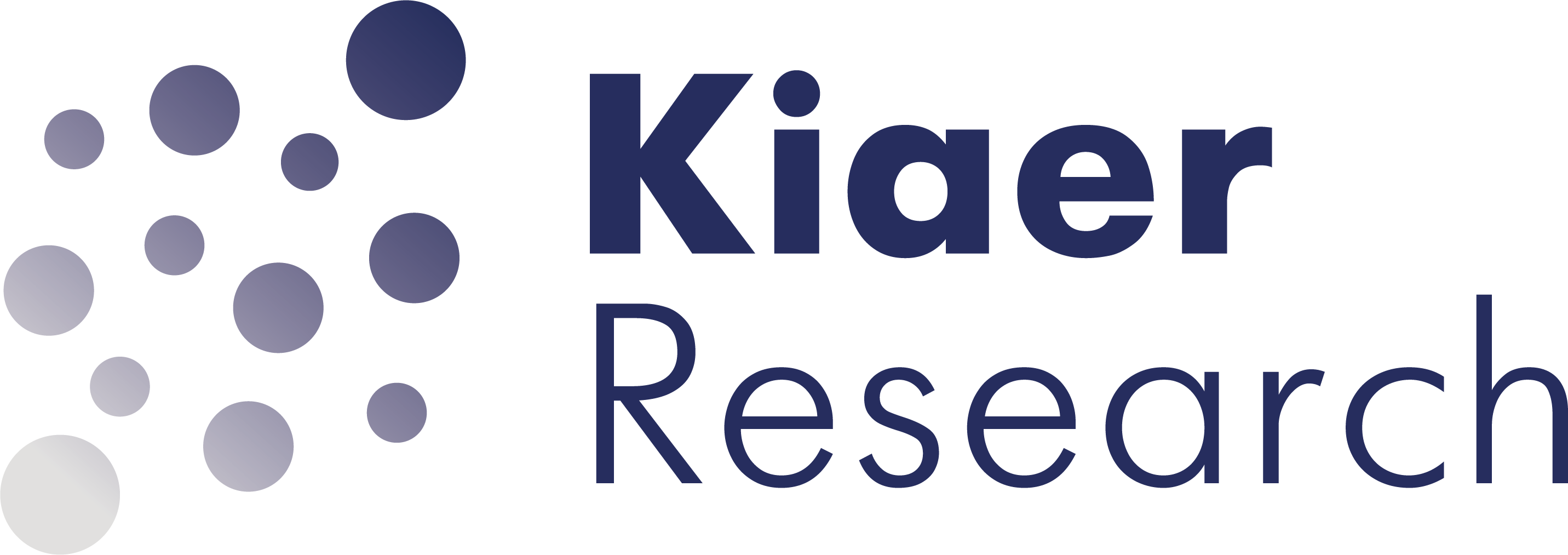 SWMBH Consumer Satisfaction
2022 Results
6
Significant changes were made to the survey
A factor analysis was conducted to determine if any core survey items were redundant
Goal: shorten the length of the survey to ease survey fatigue and increase response rates
MHSIP: Revised from 36 core items to 24 core items (in addition to open-ended & demographics) while combining some constructs that were redundant
YSS: Revised from 26 core items to 23 core items (in addition to open-ended & demographics)

Item response options were changed from a 5-pt scale with a neutral option to a 4-pt scale with no neutral option
Previously, a “neutral” response was interpreted as a positive outcome
New scale forces respondents to respond either positively or negatively

“Somewhat” labels were added to mid-scale positive and negative options
Literature shows that a “somewhat” label makes for a more accurate measurement
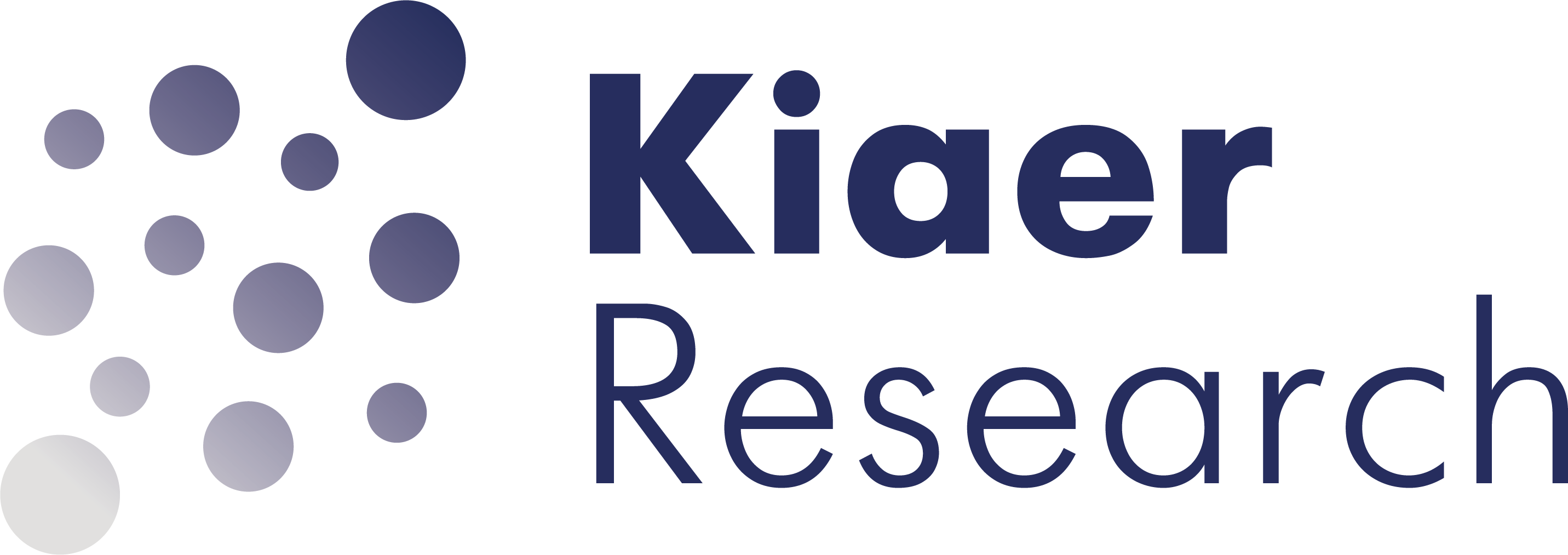 SWMBH Consumer Satisfaction
2022 Results
7
MHSIP completers rated items more highly in 2022, likely as a result of removing “neutral” option, adding “somewhat” to agree
Strongly 
agree
Somewhat agree
Somewhat disagree
Strongly disagree
In 2021, this option appeared to consumers as simply “agree”
Same item in 2021
Same item in 2021
Same item in 2021
Same item in 2021
58%
51%
54%
43%
30%
31%
24%
26%
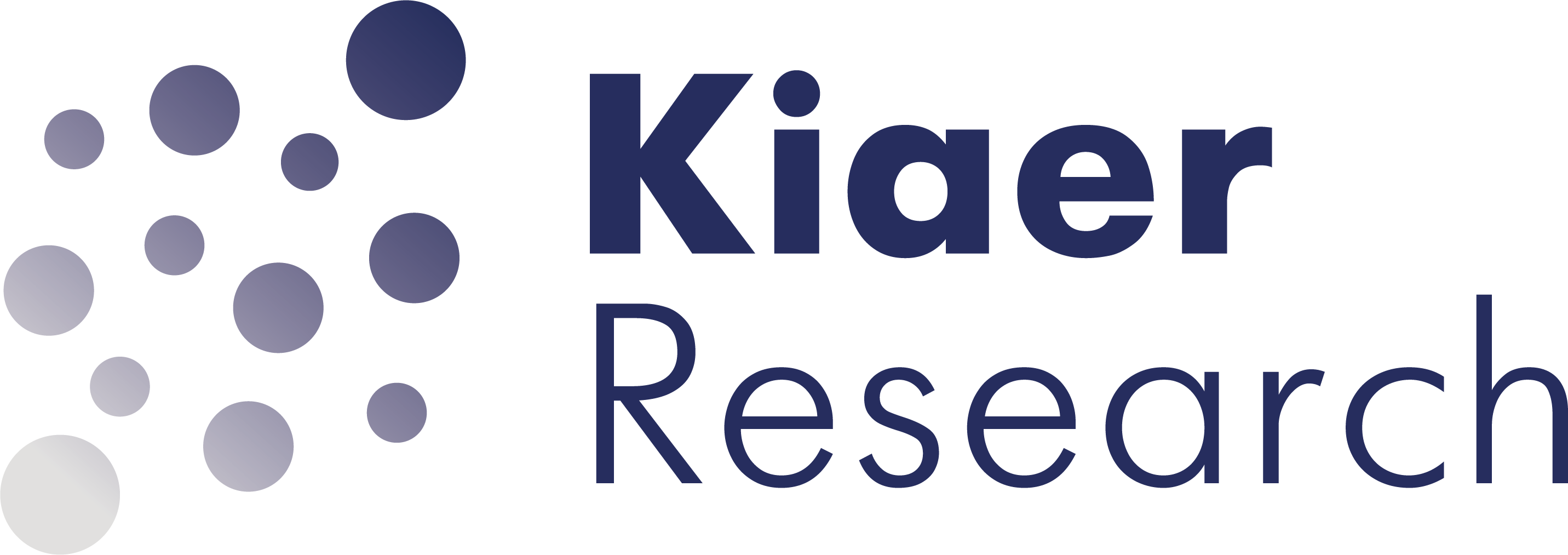 SWMBH Consumer Satisfaction
2022 Results
8
YSS completers rated items more highly in 2022, likely as a result of removing “neutral” option, adding “somewhat” to agree
Strongly 
agree
Somewhat agree
Somewhat disagree
Strongly disagree
In 2021, this option appeared to consumers as simply “agree”
Same item in 2021
Same item in 2021
Same item in 2021
Same item in 2021
Same item in 2021
29%
44%
57%
58%
46%
27%
34%
31%
26%
34%
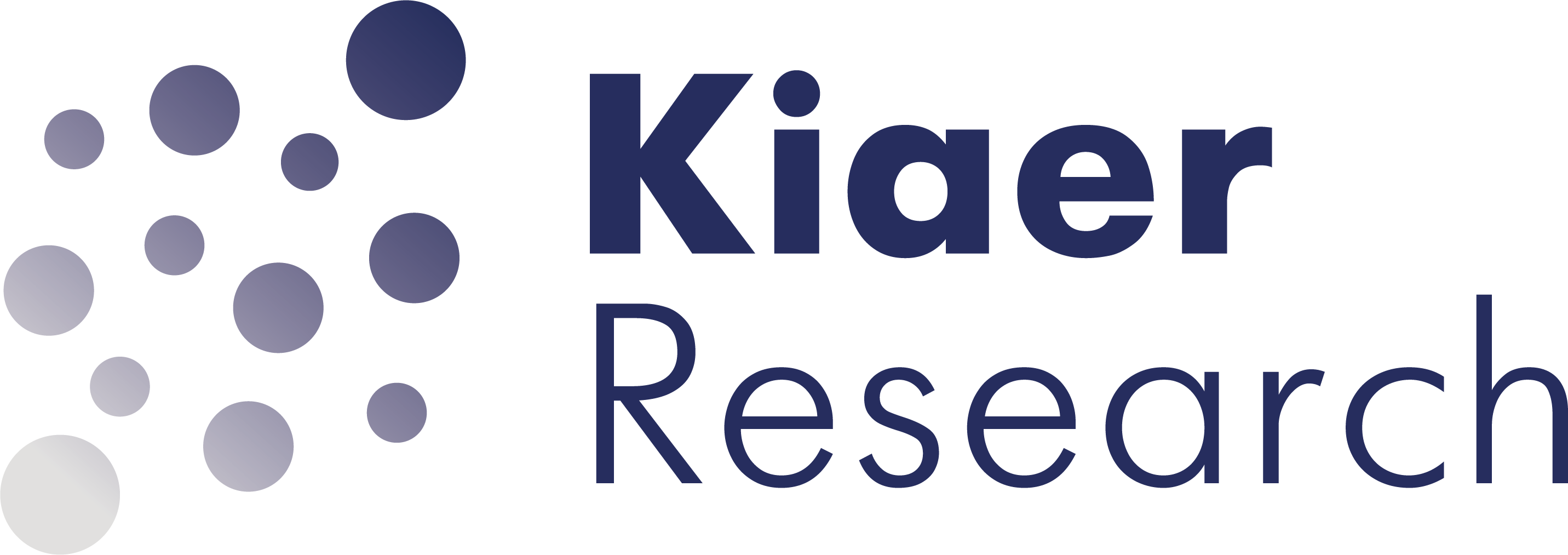 SWMBH Consumer Satisfaction
2022 Results
9
Mental Health Statistics Improvement Plan (MHSIP) Revised Tool: 2022
Sample size: 1628
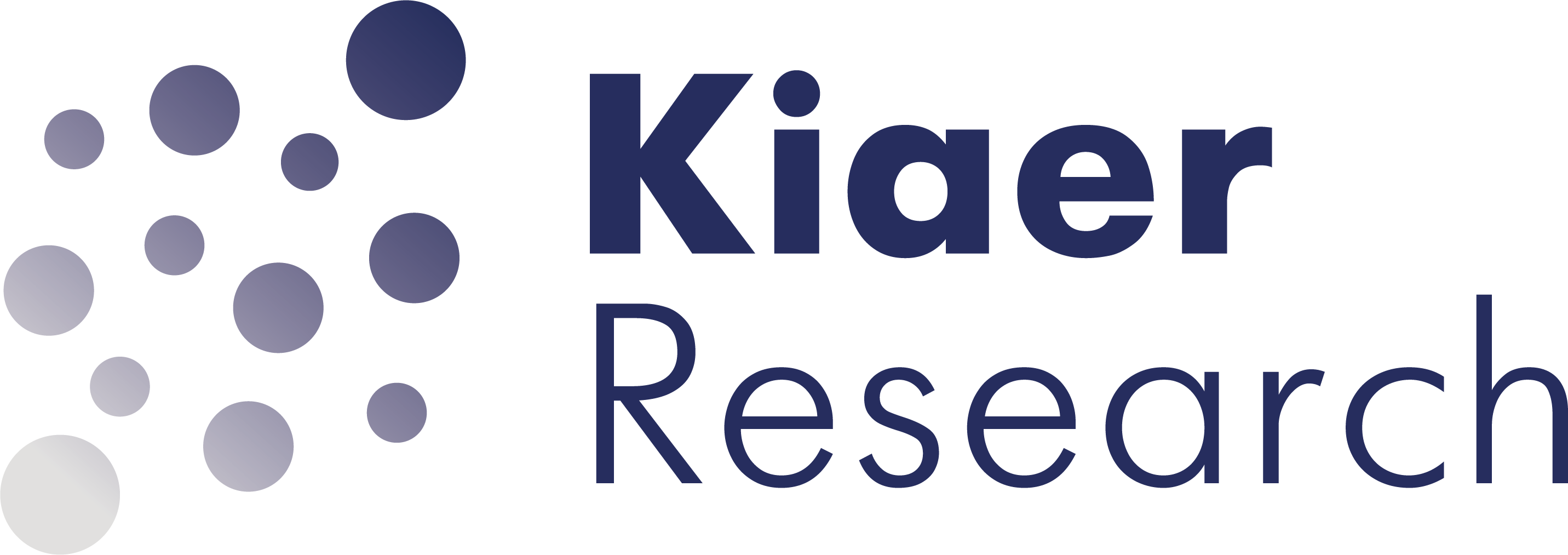 SWMBH Consumer Satisfaction
2022 Results
10
General CMHSP satisfaction was consistent across all itemsAnd positive – a majority of MHSIP respondents strongly agreed with each item measuring satisfaction
Strongly 
agree
Somewhat agree
Somewhat disagree
Strongly disagree
Same item in 2021
58%
24%
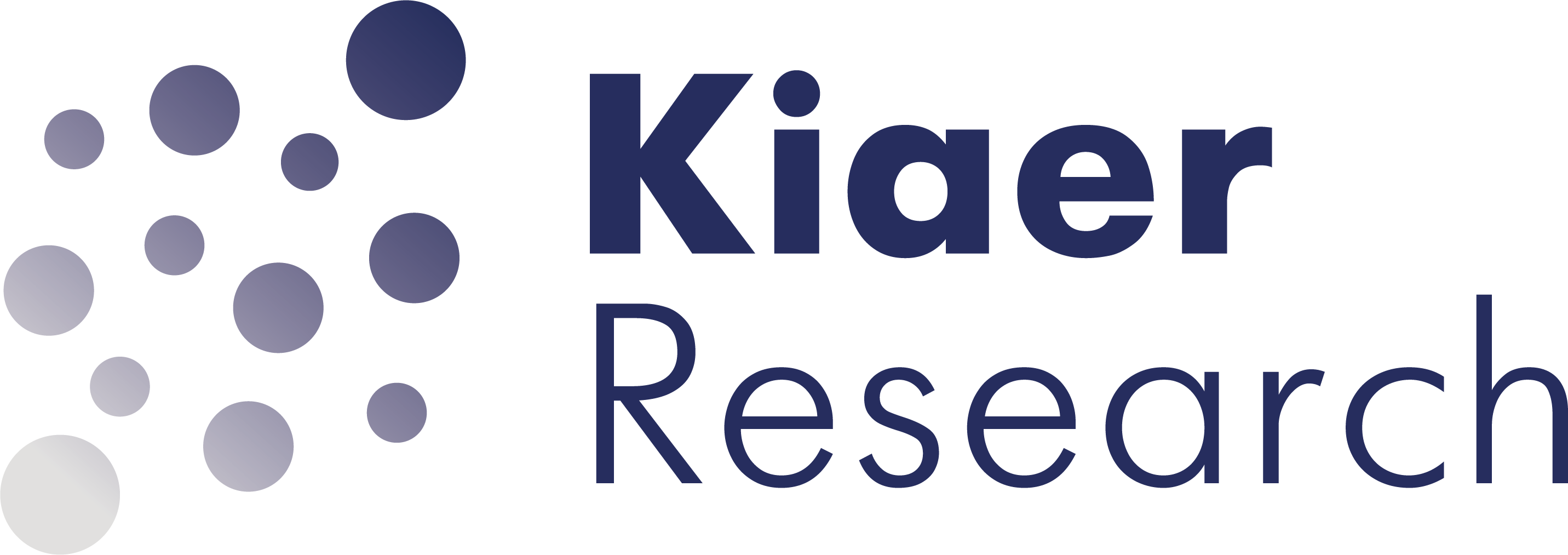 SWMBH Consumer Satisfaction
2022 MHSIP Results
11
Consumers had life-changing accounts of benefit from their CMHSPs
“My therapist is the best, Renee has single handedly saved my life and made it better at almost every appointment .”
“Best place I ever been to, and best people too. Always smiling and says hello when I walk in. Never had to wait in the waiting room.”
“Without these services I would not be here today. I am very grateful.”
“The act team has totally helped me transform my life. I am so grateful.”
“The entire experience has been positive, professional, and helpful. I greatly appreciate the services provided. Thank you all very much.”
“Being placed back on my medication has made a huge turn around with my life including daily duties and wanting to get up and out of bed with a good start to my day instead of sad or depressed or just stuck.”
“Yes, my counselor has helped me a lot in looking at things different, and I do feel better about myself.”
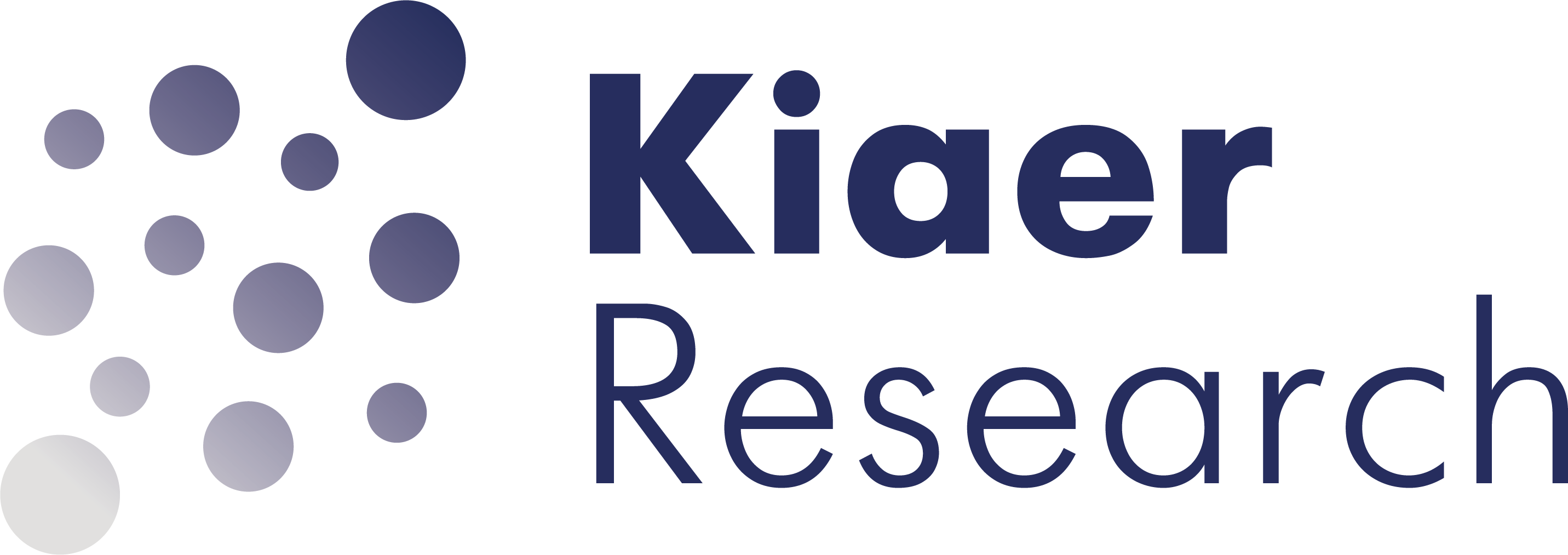 SWMBH Consumer Satisfaction
2022 MHSIP Results
12
Majority of consumers had good access to servicesTreatment plan adherence and the timing of services were the most approved items.
Strongly 
agree
Somewhat agree
Somewhat disagree
Strongly disagree
Same item in 2021
54%
26%
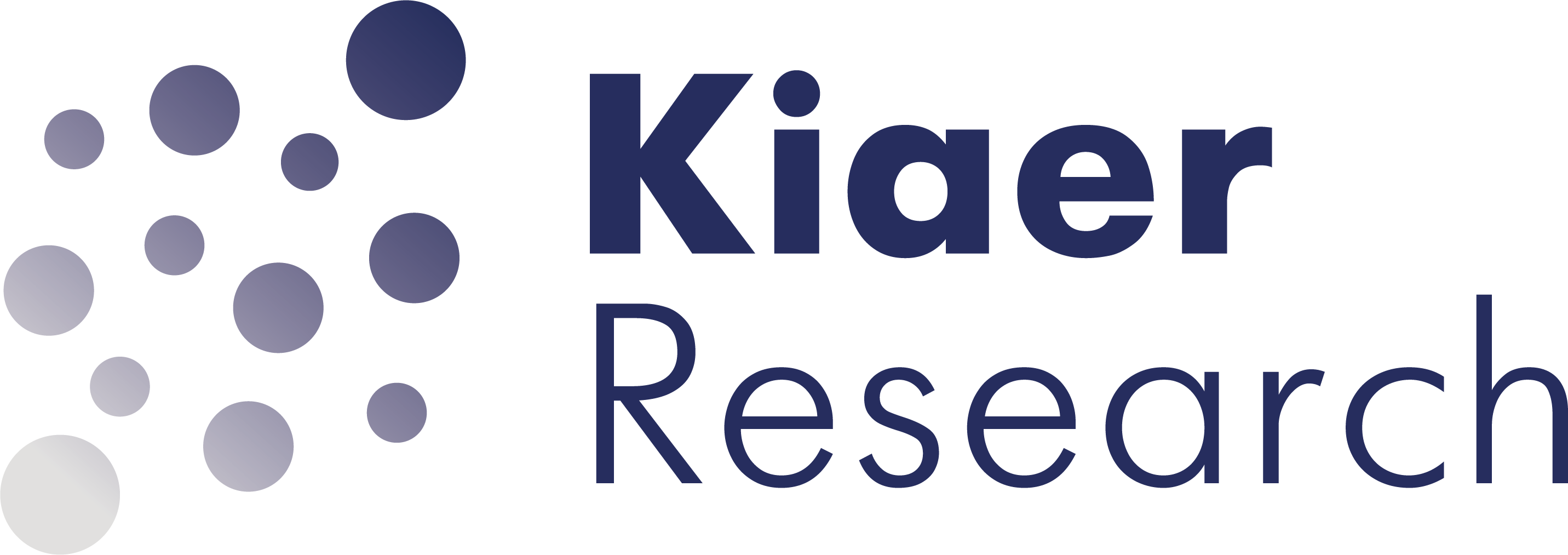 SWMBH Consumer Satisfaction
2022 MHSIP Results
13
Lack of information provided biggest detractor from quality-appropriateness and participationBut only just over 1 in 10 reported not having adequate information about their treatment
Strongly 
agree
Somewhat disagree
Strongly disagree
Somewhat agree
Same item in 2021
51%
31%
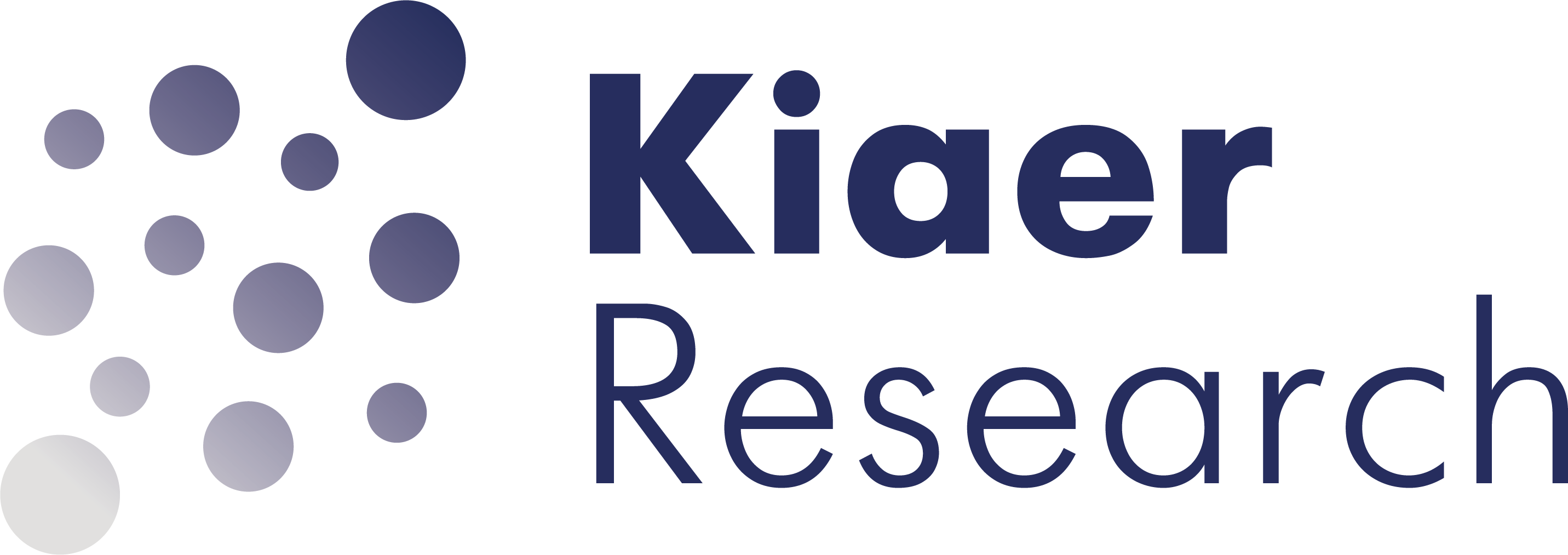 SWMBH Consumer Satisfaction
2022 MHSIP Results
14
Consumer outcomes & functioning relatively consistent across all itemsDisagreement ratings for “symptoms not bothering me as much” the highest among all items.
Strongly 
agree
Somewhat agree
Somewhat disagree
Strongly disagree
“As a direct result of services I received...”
Same item in 2021
43%
30%
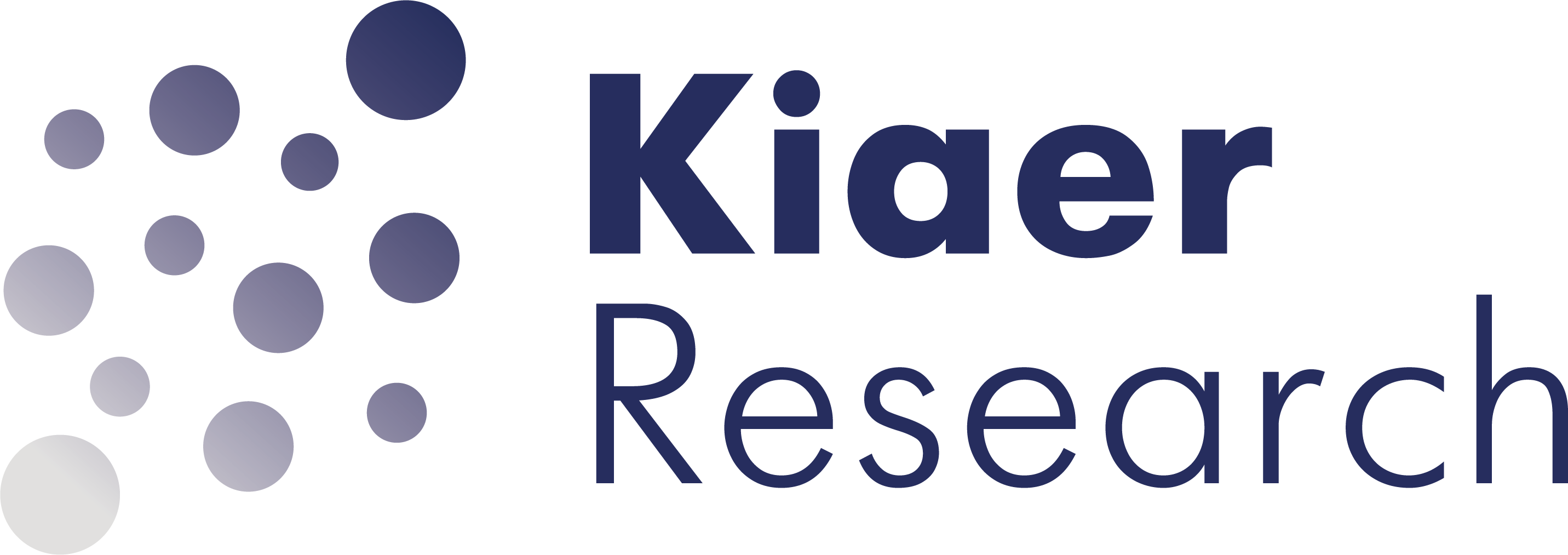 SWMBH Consumer Satisfaction
2022 MHSIP Results
15
Strong majority of consumers have adequate social supportsOver 80% of consumers rated that they had social support in each item.
“For relationships other than your provider...”
Strongly 
agree
Somewhat agree
Somewhat disagree
Strongly disagree
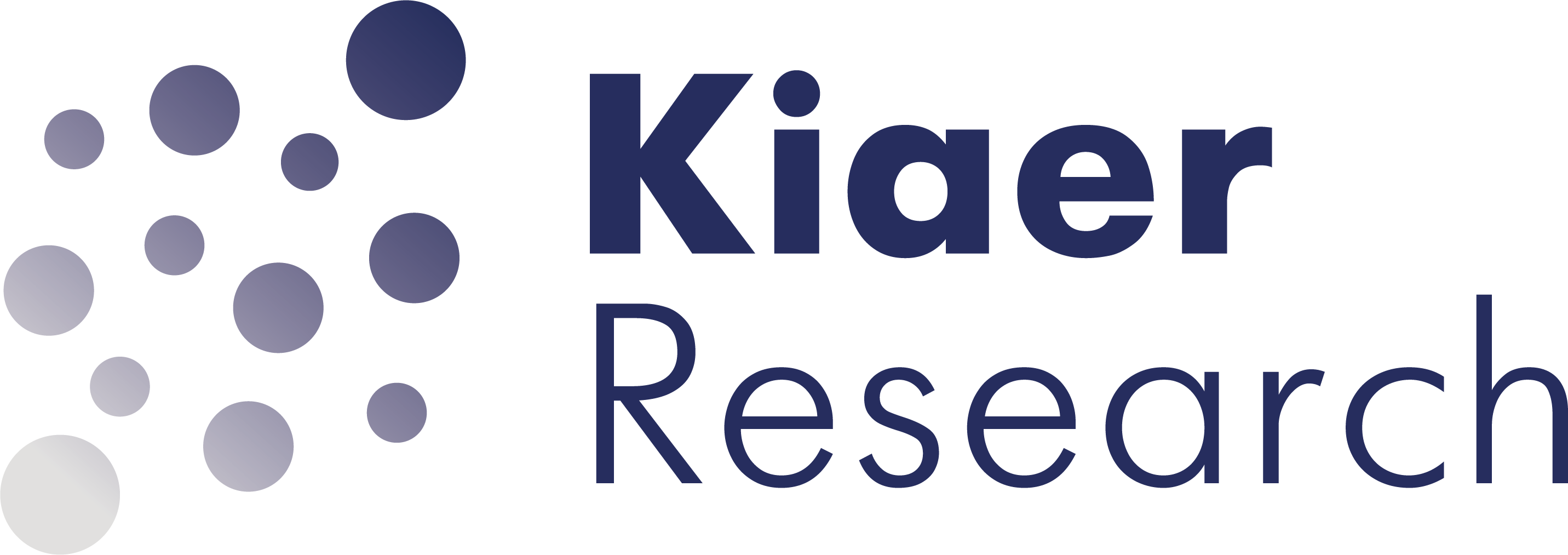 SWMBH Consumer Satisfaction
2022 MHSIP Results
16
All SWMBH CMHSPs: 2022 MHSIP scores by constructDark green denotes the percentage in agreement for that construct’s itemsGray bars denote the likely range where the true percentage for all SWMBH consumers might lie (i.e., margin of error*)
Quality-Appropriateness & Participation
Social Connectedness
Satisfaction
Access
Outcomes & Functioning
*margin of error for all CMHSPs: ±3.0 pts
n = 1058
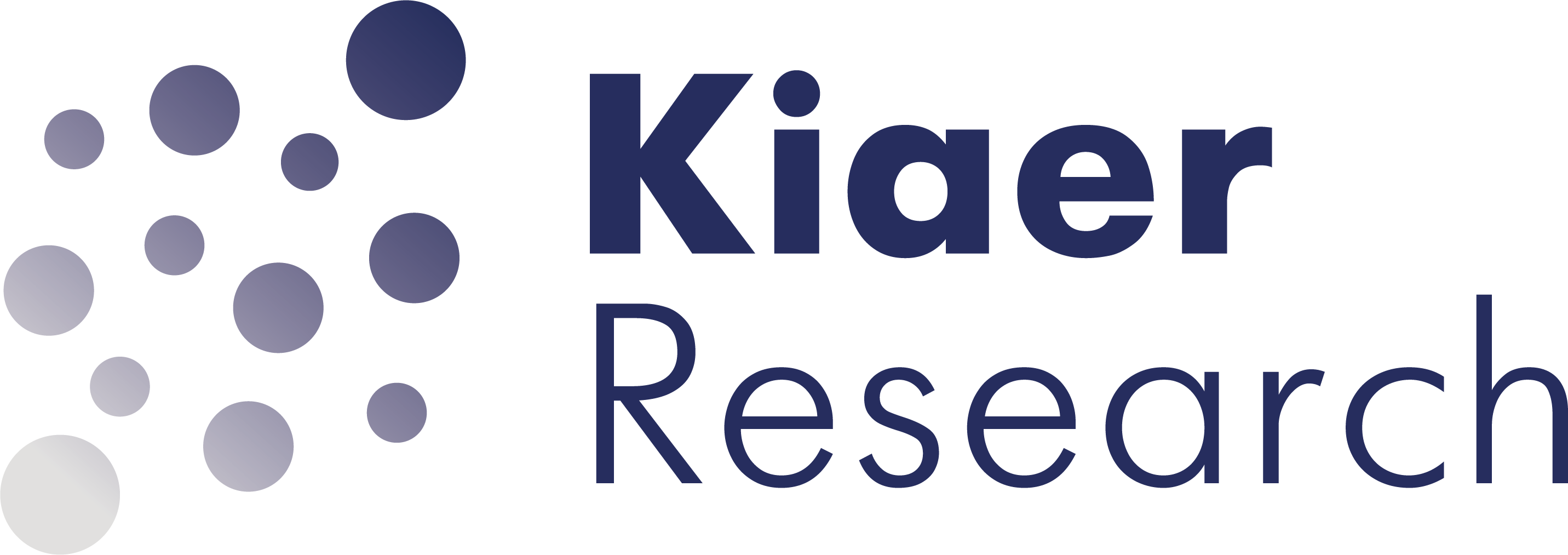 SWMBH Consumer Satisfaction
2022 MHSIP Results
17
Barry County: On par with other counties in 2022 MHSIPDark green denotes the percentage in agreement for that construct’s itemsGray bars denote the likely range where the true percentage for all SWMBH consumers might lie (i.e., margin of error*)
Quality-Appropriateness & Participation
Social Connectedness
Satisfaction
Access
Outcomes & Functioning
Average of all other counties
*margin of error for Barry County: ±10.0 pts
n = 85
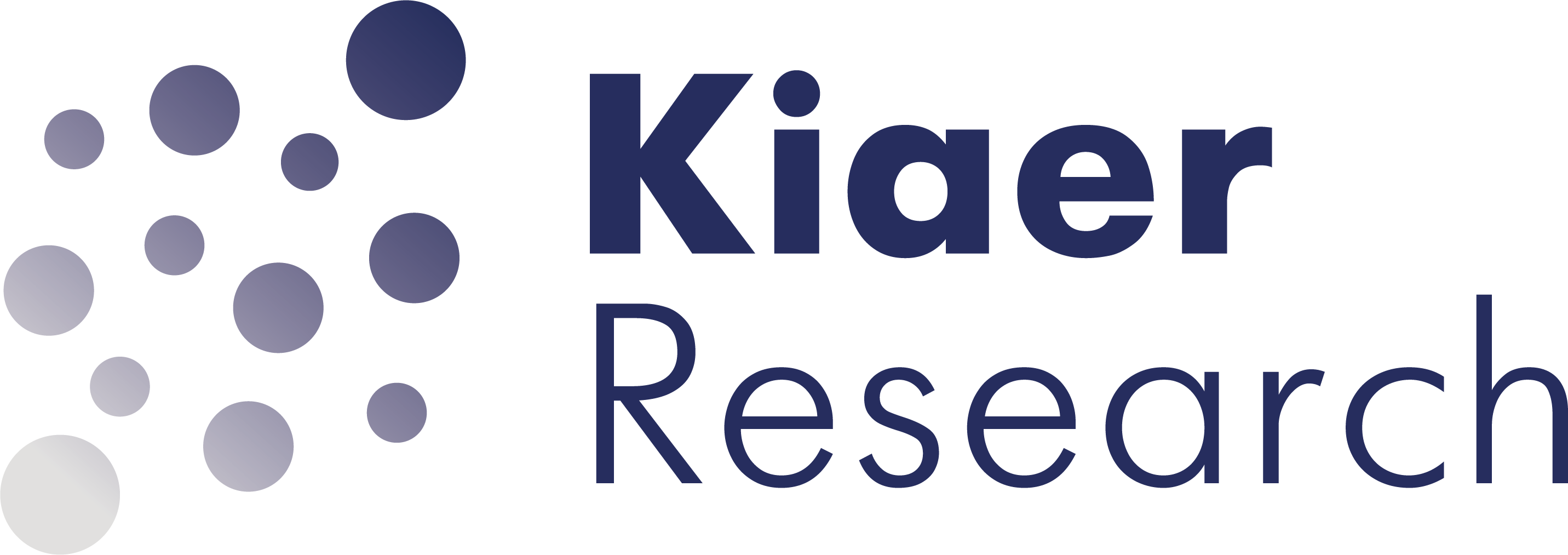 SWMBH Consumer Satisfaction
2022 MHSIP Results
18
Berrien County: Below average in 2 MHSIP constructs in 2022Dark green denotes the percentage in agreement for that construct’s itemsGray bars denote the likely range where the true percentage for all SWMBH consumers might lie (i.e., margin of error*)
Quality-Appropriateness & Participation†
Social Connectedness
Satisfaction
Access†
Outcomes & Functioning
Average of all other counties
† significant difference (p < .05) between this county and others for construct
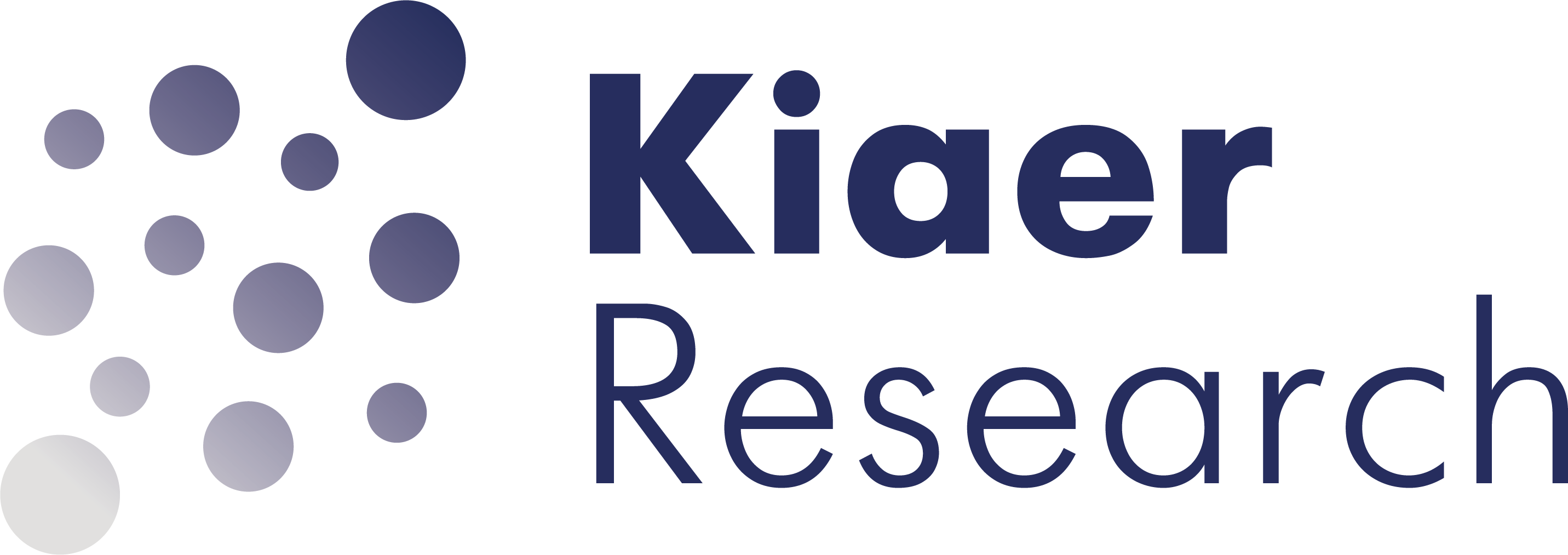 *margin of error for Berrien County: ±7.0 pts
n = 174
SWMBH Consumer Satisfaction
2022 MHSIP Results
19
Branch County: On par with other counties in 2022 MHSIPDark green denotes the percentage in agreement for that construct’s itemsGray bars denote the likely range where the true percentage for all SWMBH consumers might lie (i.e., margin of error*)
Quality-Appropriateness & Participation
Social Connectedness
Satisfaction
Access
Outcomes & Functioning
Average of all other counties
*margin of error for Branch County: ±9.5 pts
n = 96
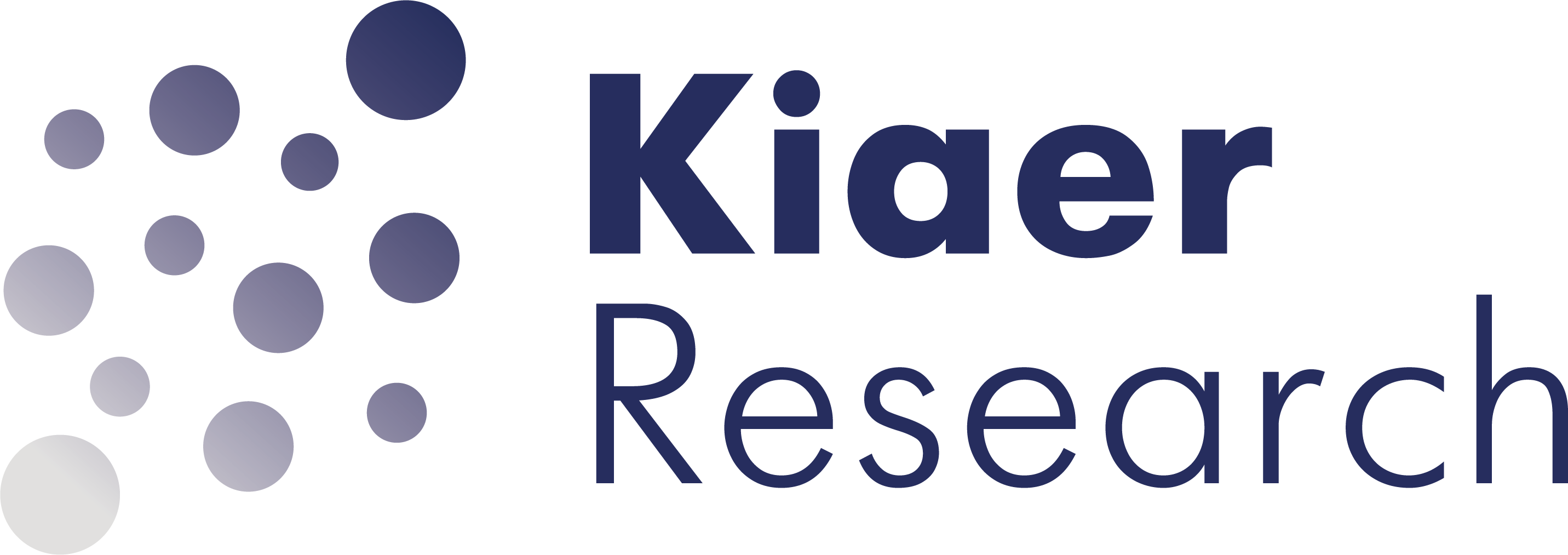 SWMBH Consumer Satisfaction
2022 MHSIP Results
20
Calhoun County: Above average in 1 MHSIP construct in 2022Dark green denotes the percentage in agreement for that construct’s itemsGray bars denote the likely range where the true percentage for all SWMBH consumers might lie (i.e., margin of error*)
Quality-Appropriateness & Participation
Social Connectedness†
Satisfaction
Access
Outcomes & Functioning
Average of all other counties
† significant difference (p < .05) between this county and others for construct
*margin of error for Calhoun County: ±10.6 pts
n = 81
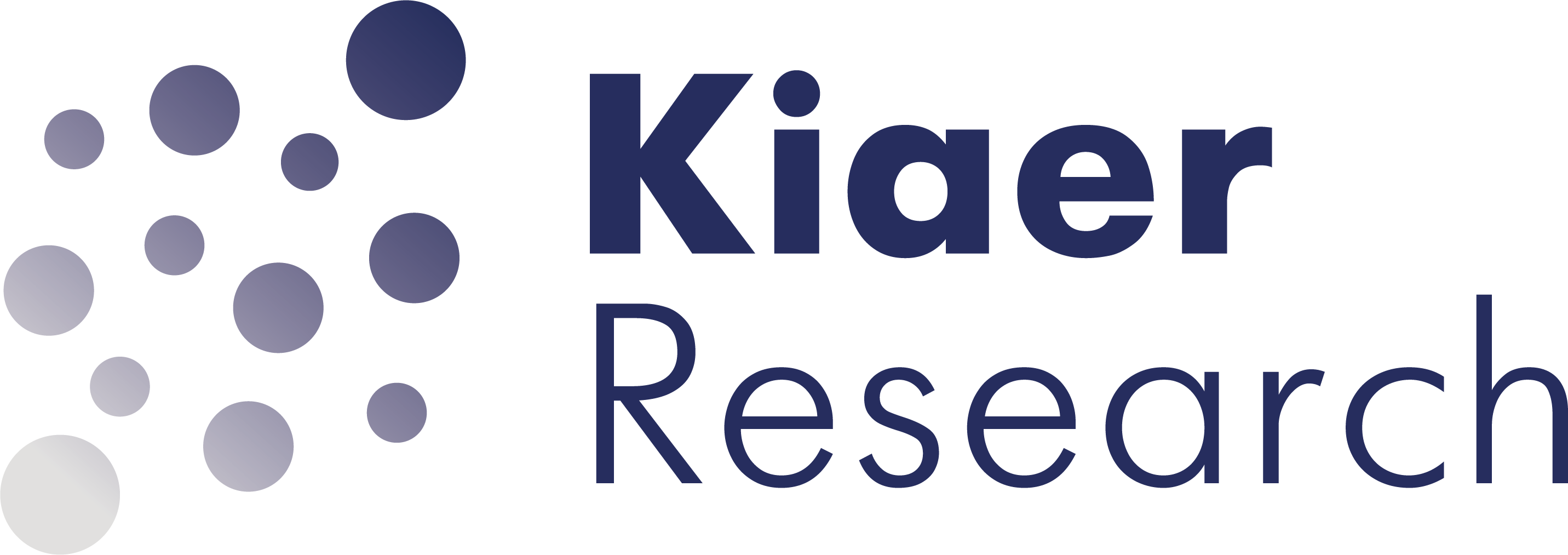 SWMBH Consumer Satisfaction
2022 MHSIP Results
21
Cass County: Above average in 1 MHSIP construct in 2022Dark green denotes the percentage in agreement for that construct’s itemsGray bars denote the likely range where the true percentage for all SWMBH consumers might lie (i.e., margin of error*)
Quality-Appropriateness & Participation
Social Connectedness
Satisfaction
Access
Outcomes & Functioning†
Average of all other counties
† significant difference (p < .05) between this county and others for construct
*margin of error for Cass County: ±13.3 pts
n = 49
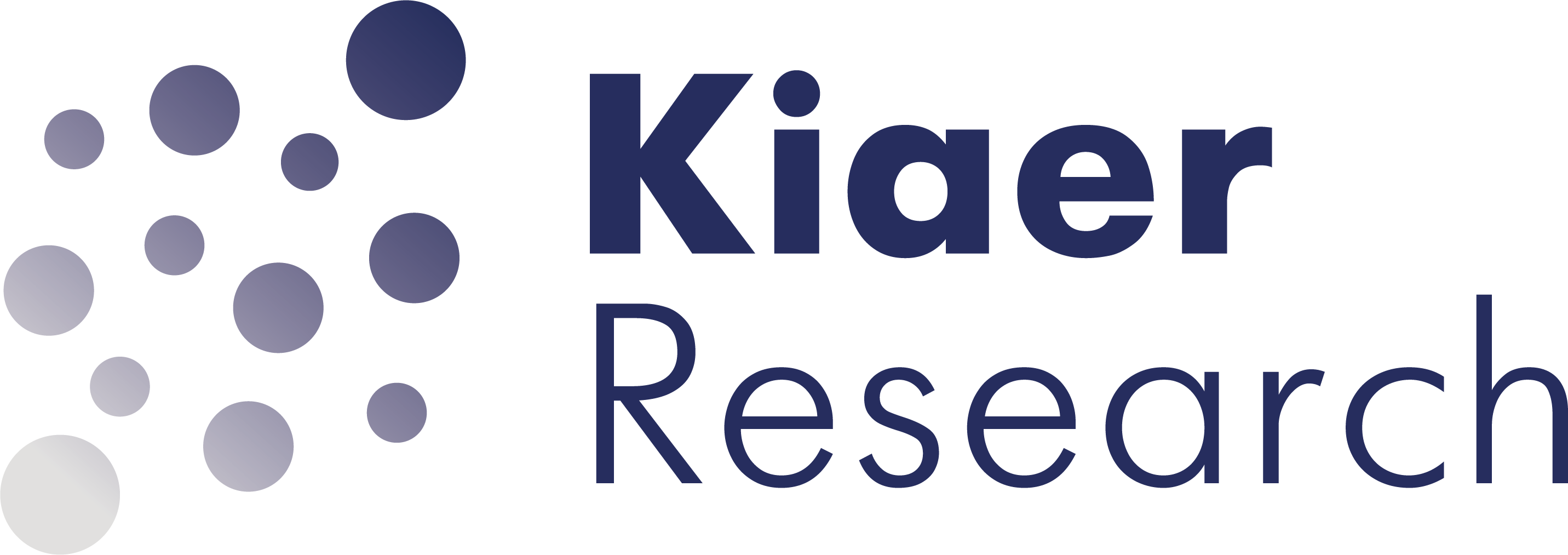 SWMBH Consumer Satisfaction
2022 MHSIP Results
22
Kalamazoo County: On par with other counties in 2022 MHSIPDark green denotes the percentage in agreement for that construct’s itemsGray bars denote the likely range where the true percentage for all SWMBH consumers might lie (i.e., margin of error*)
Quality-Appropriateness & Participation
Social Connectedness
Satisfaction
Access
Outcomes & Functioning
Average of all other counties
*margin of error for Kzoo County: ±5.9 pts
n = 256
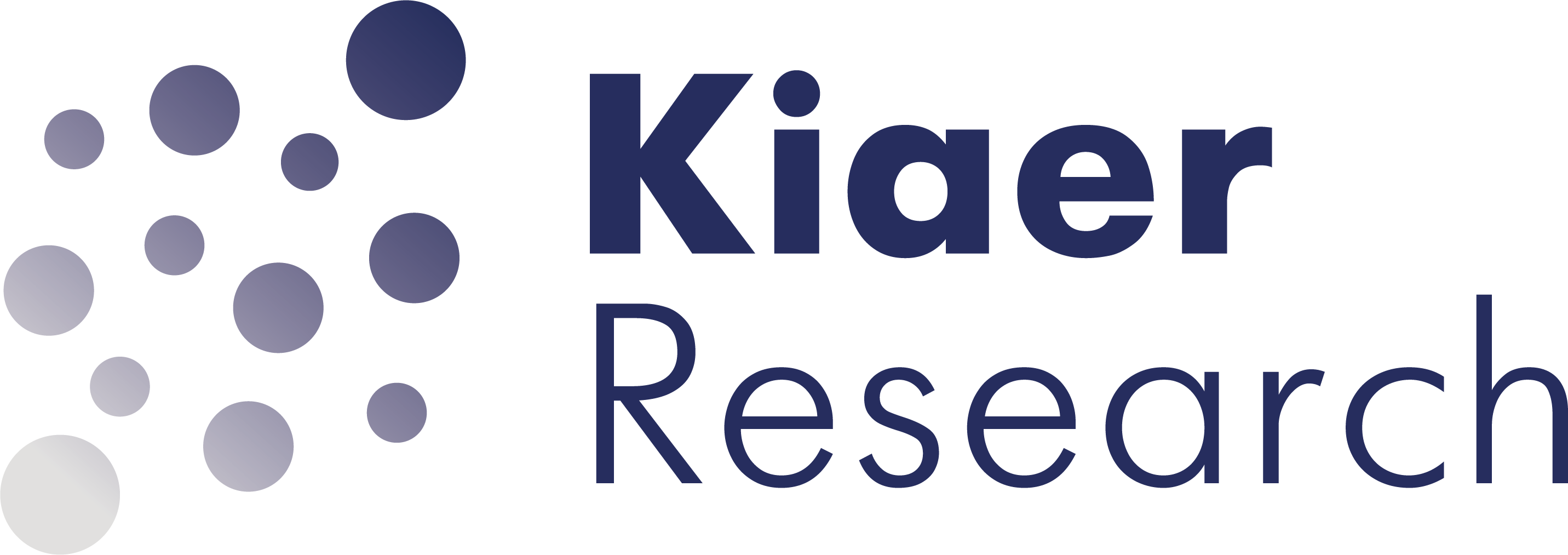 SWMBH Consumer Satisfaction
2022 MHSIP Results
23
St. Joseph County: Above average in 1 MHSIP construct in 2022Dark green denotes the percentage in agreement for that construct’s itemsGray bars denote the likely range where the true percentage for all SWMBH consumers might lie (i.e., margin of error*)
Quality-Appropriateness & Participation
Social Connectedness
Satisfaction
Access†
Outcomes & Functioning
Average of all other counties
† significant difference (p < .05) between this county and others for construct
*margin of error for St. Jo County: ±6.6 pts
n = 177
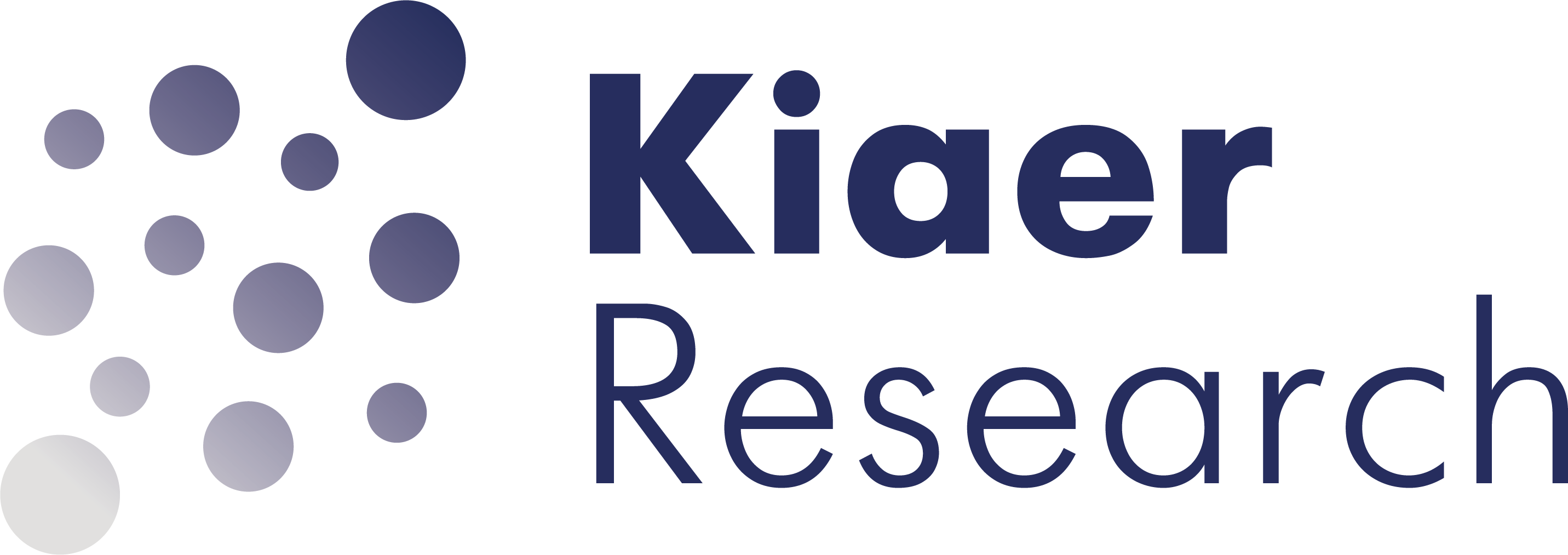 SWMBH Consumer Satisfaction
2022 MHSIP Results
24
Van Buren County: Above average in 1 MHSIP construct in 2022Dark green denotes the percentage in agreement for that construct’s itemsGray bars denote the likely range where the true percentage for all SWMBH consumers might lie (i.e., margin of error*)
Quality-Appropriateness & Participation
Social Connectedness
Satisfaction
Access†
Outcomes & Functioning
Average of all other counties
† significant difference (p < .05) between this county and others for construct
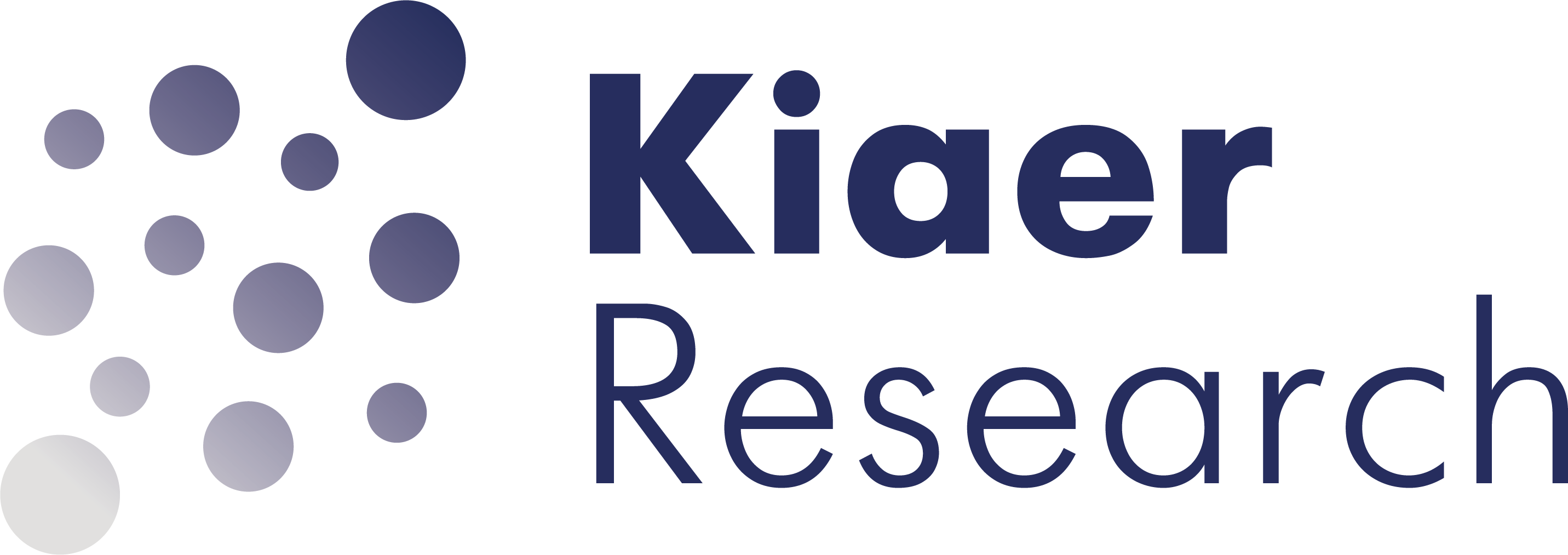 *margin of error for Van Buren County: ±7.9 pts
n = 140
SWMBH Consumer Satisfaction
2022 MHSIP Results
25
Aged 30-44 MHSIP respondents gave slightly lower ratingsOverall, ratings were similar between all age groups
Satisfaction
Access
Quality-Appropriateness & Participation
Outcomes & Functioning
Social Connectedness
18-29
18-29
18-29
18-29
18-29
30-44
30-44
30-44
30-44
30-44
45-64
45-64
45-64
45-64
45-64
65+
65+
65+
65+
65+
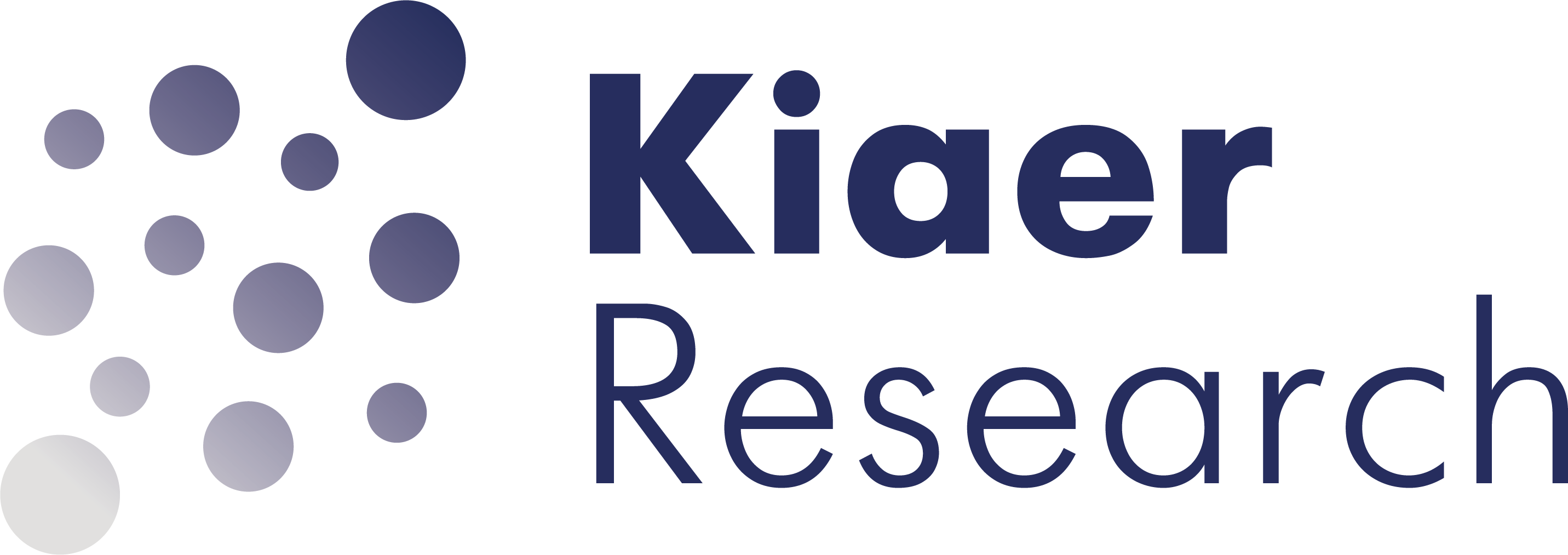 SWMBH Consumer Satisfaction
2022 MHSIP Results
26
Adult consumers of color show slightly lower social connection ratings“Nonwhite” category comprises any race other than White, including Black/African American, Asian, Native American, Native Hawaiian/Pacific Islander, or any mix of races.
Satisfaction
Access
Quality-Appropriateness & Participation
Outcomes & Functioning
Social Connectedness
White
White
White
White
White
Nonwhite
Nonwhite
Nonwhite
Nonwhite
Nonwhite
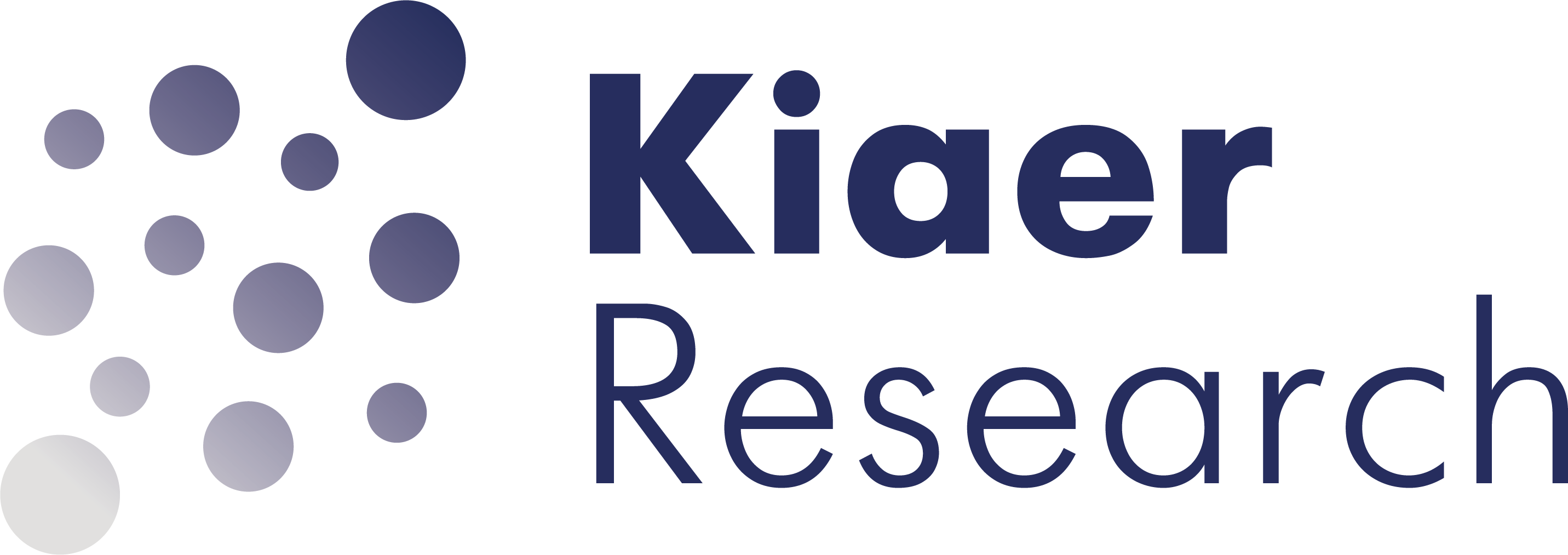 SWMBH Consumer Satisfaction
2022 MHSIP Results
27
Adult LTSS consumers report better scores than non-LTSS adults across the boardDark green denotes the percentage of LTSS (long-term social services) consumers in agreement for that construct’s itemsGray bars denote the likely range where the true percentage for all LTSS consumers might lie (i.e., margin of error*)
Quality-Appropriateness & Participation†
Social Connectedness†
Satisfaction†
Access†
Outcomes & Functioning†
Average of all non-LTSS consumers
† significant difference (p < .05) between LTSS and non-LTSS for construct
*margin of error for LTSS consumers: ±3.8 pts
n = 678
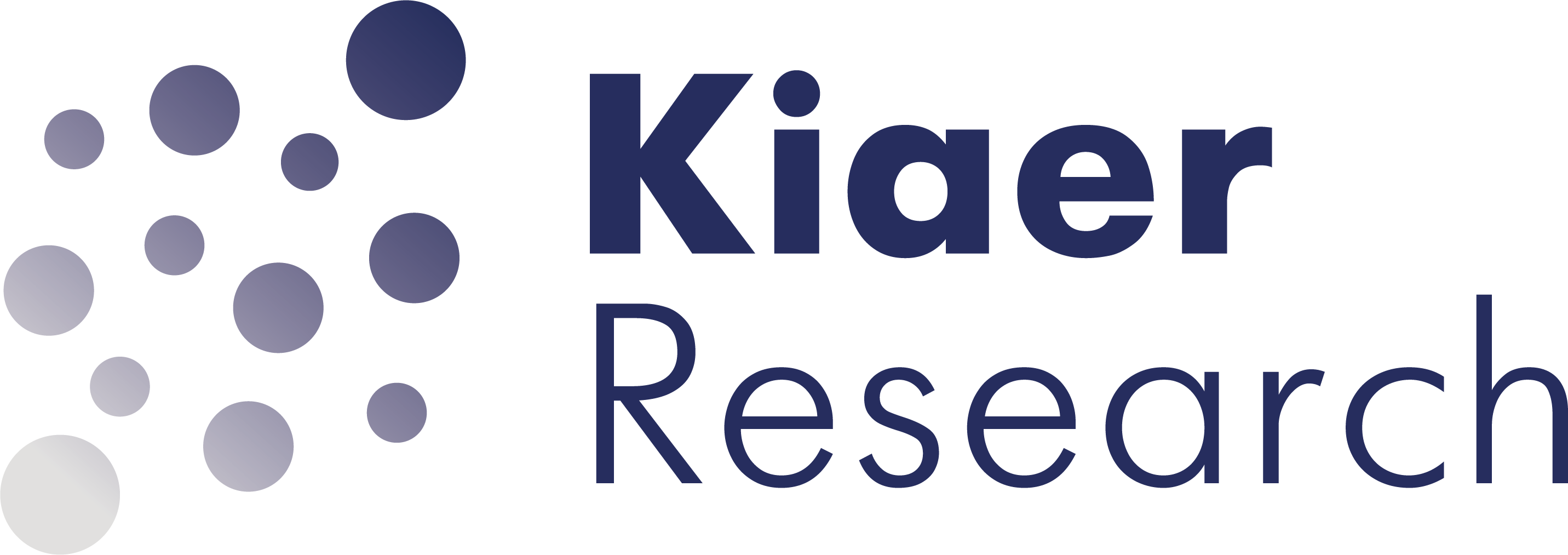 SWMBH Consumer Satisfaction
2022 MHSIP Results
28
Opportunities for improvement in diversifying treatment optionsOf respondents to the MHSIP who were dissatisfied with services, diversifying treatment options and having to wait to receive services were the most mentioned areas for improvement
# of comments
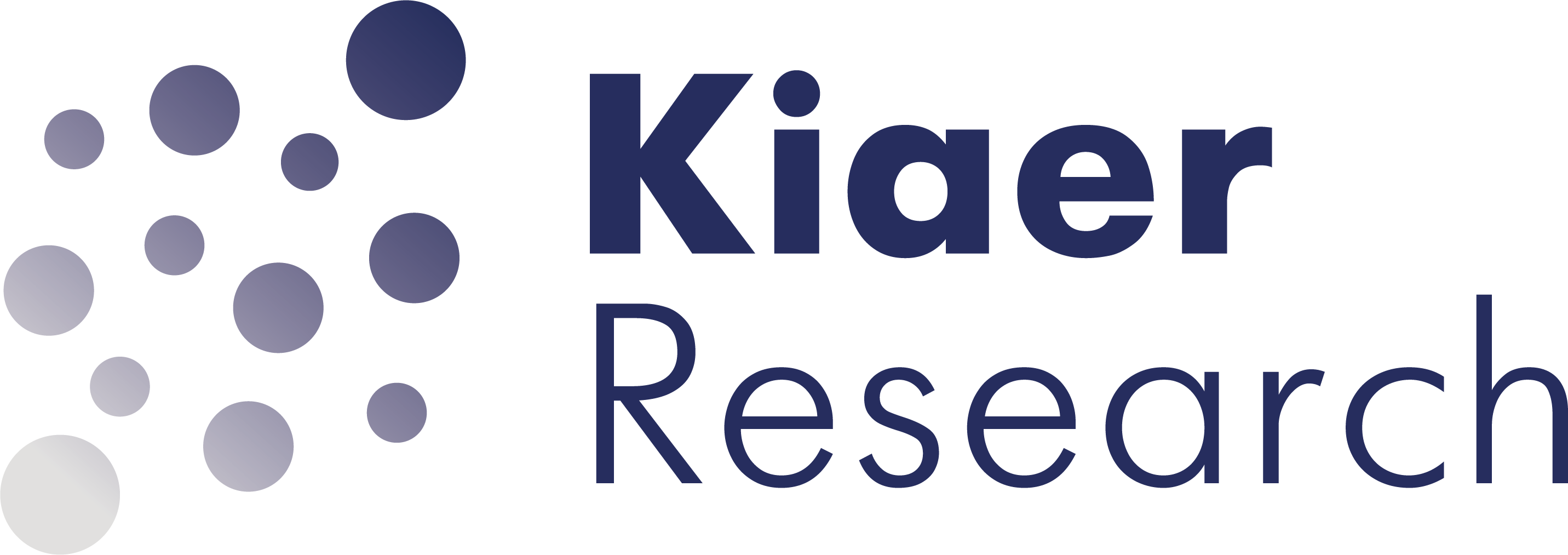 SWMBH Consumer Satisfaction
2022 MHSIP Results
29
2022 saw many complaints about staff professionalism and communicationMany comments discussed staff attitude, providers listening more, and better communication between different staff
2022
2021
Staff professionalism/ qualifications/judgment/ communication
Long wait times/More staff needed/Better scheduling availability
Diversify therapy/treatment options
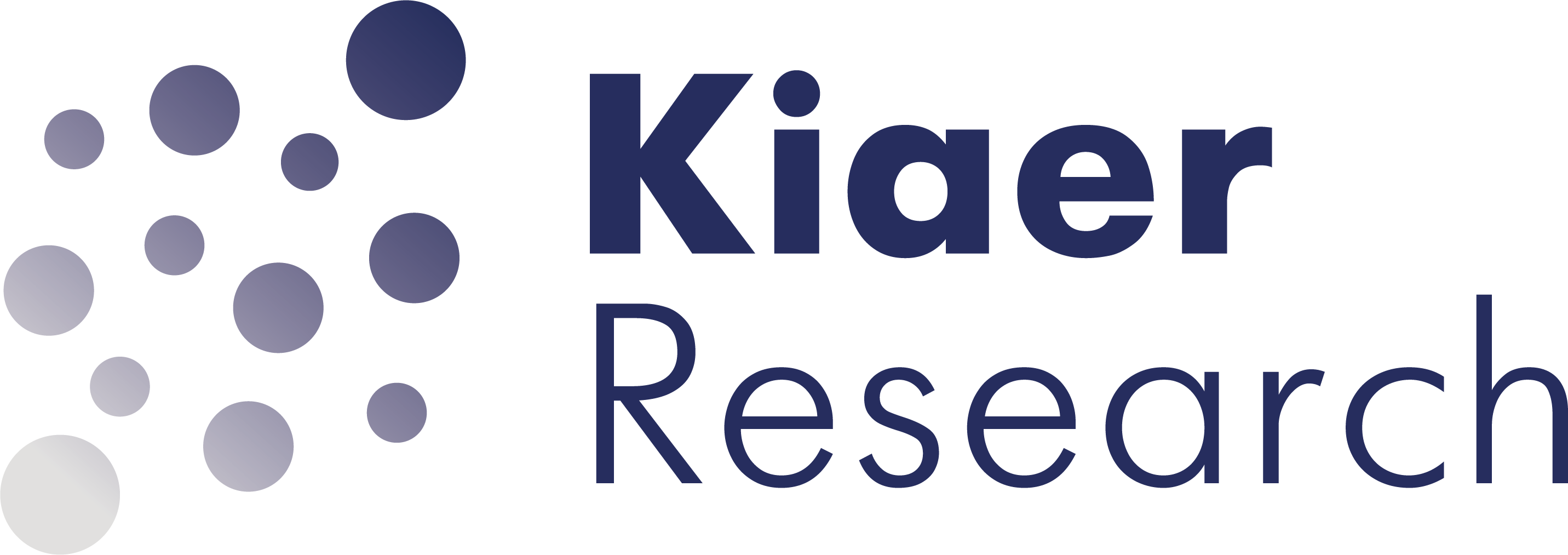 SWMBH Consumer Satisfaction
2022 MHSIP Results
30
Youth Services Survey for Families (YSS) 2022
Sample size: 516
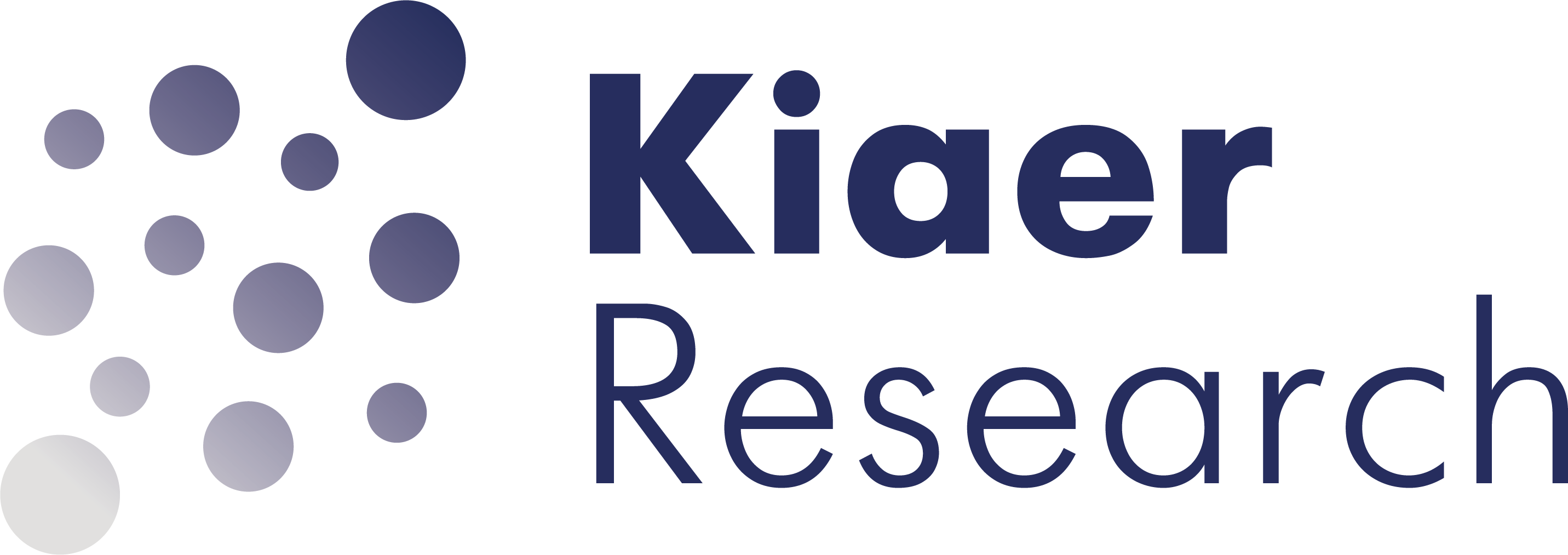 SWMBH Consumer Satisfaction
2022 Results
31
CMHSP satisfaction & appropriateness hindered by access to servicesYSS item related to amount of help received got lowest strongly agree ratings
Strongly 
agree
Somewhat agree
Somewhat disagree
Strongly disagree
Same item in 2021
27%
44%
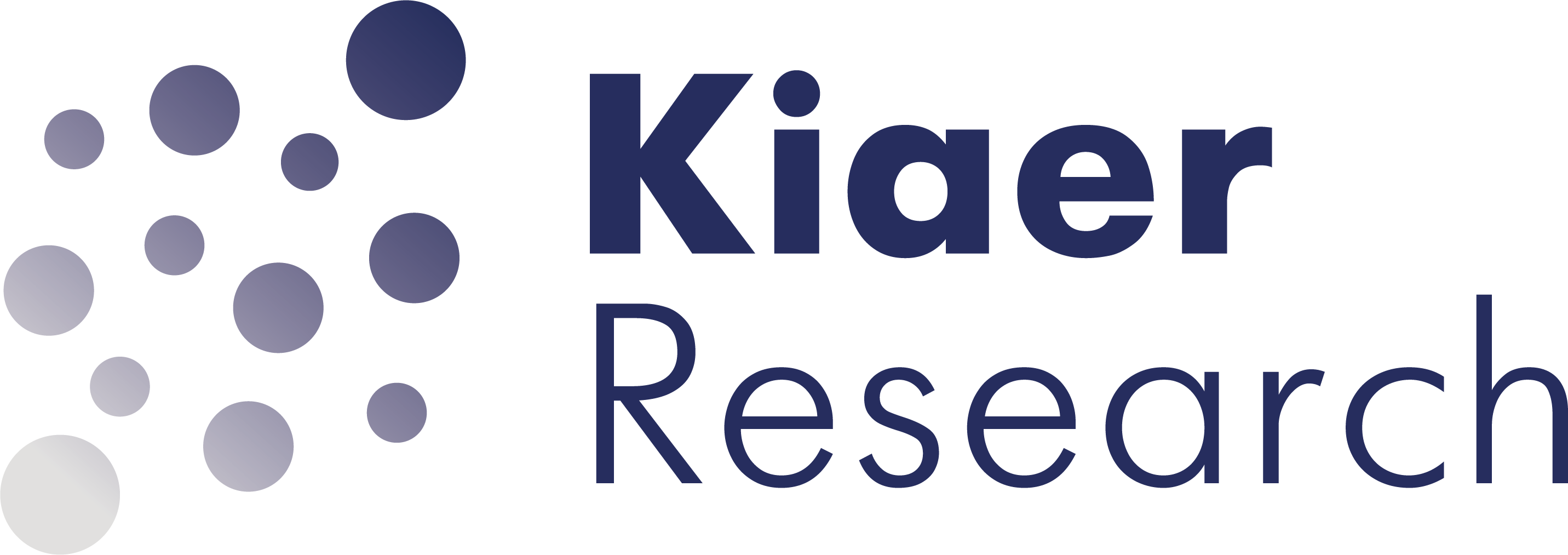 SWMBH Consumer Satisfaction
2022 YSS Results
32
[Speaker Notes: Done 2/8/22]
Positive highlights from the YSS comments section
“We contacted Mobile Crisis Response late at night when my son made suicidal statements. We spoke with Christy and she was great! My son is 17 and talked to Christy directly. She was compassionate, treated him with respect, and followed up with me later. She helped us develop a safety plan and decide that a trip to the ER was not needed that night. We did have some trouble finding a therapist, but Christy followed up and helped me find someone who had openings and a therapy dog. I sincerely appreciate Christy and her assistance!”
“Services have just started but so far things have been going very well. I feel like the people on my son's case have a genuine interest in seeing him get better.”
“I am particularly thankful for the way that all of the different staff at CMH have collaborated for the benefit of my child.”
“Just being able to text the therapist with questions is great because they respond same day normally.”
“Going through his counseling I feel like I have my son back and he has the best outcome for his future I am over satisfied with her and her services.”
“Having a case worker to help coordinate different services/locations has been very helpful as a parent and having another trusted adult is also beneficial for my daughter.”
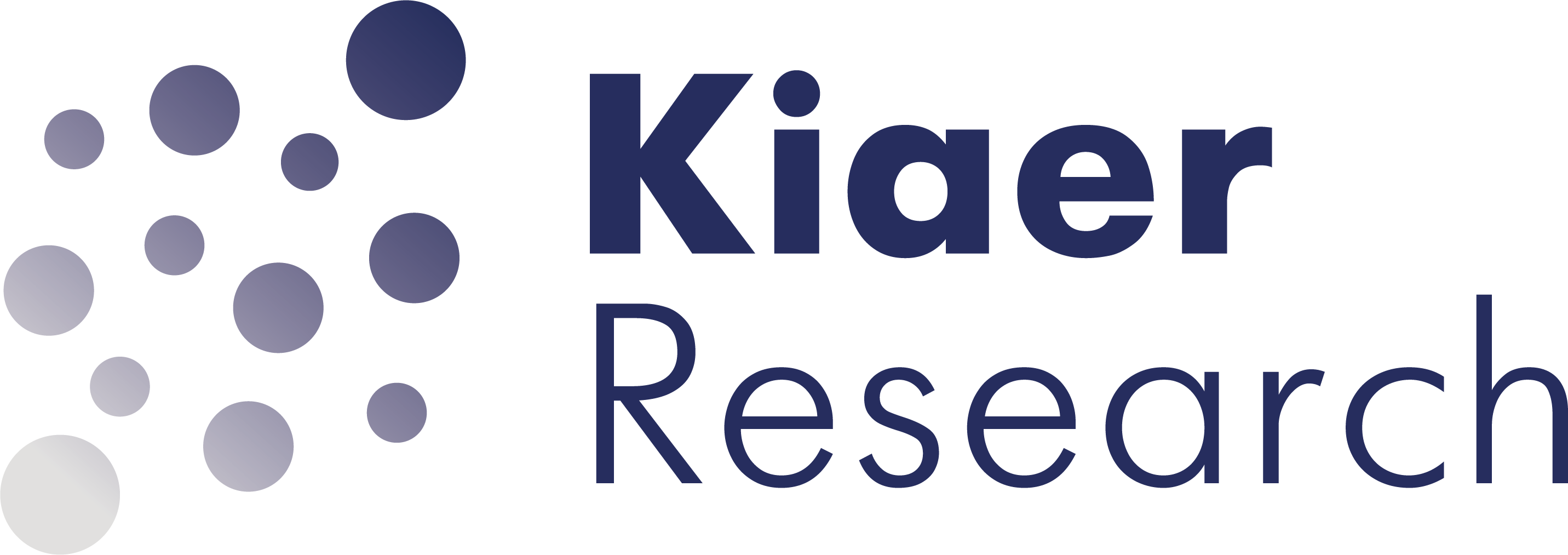 SWMBH Consumer Satisfaction
2022 YSS Results
33
Parents overwhelmingly felt very involved with their child’s servicesYSS items measuring parental involvement in childrens’ services received very low disagreement ratings
Strongly 
agree
Somewhat disagree
Strongly disagree
Somewhat agree
Same item in 2021
57%
34%
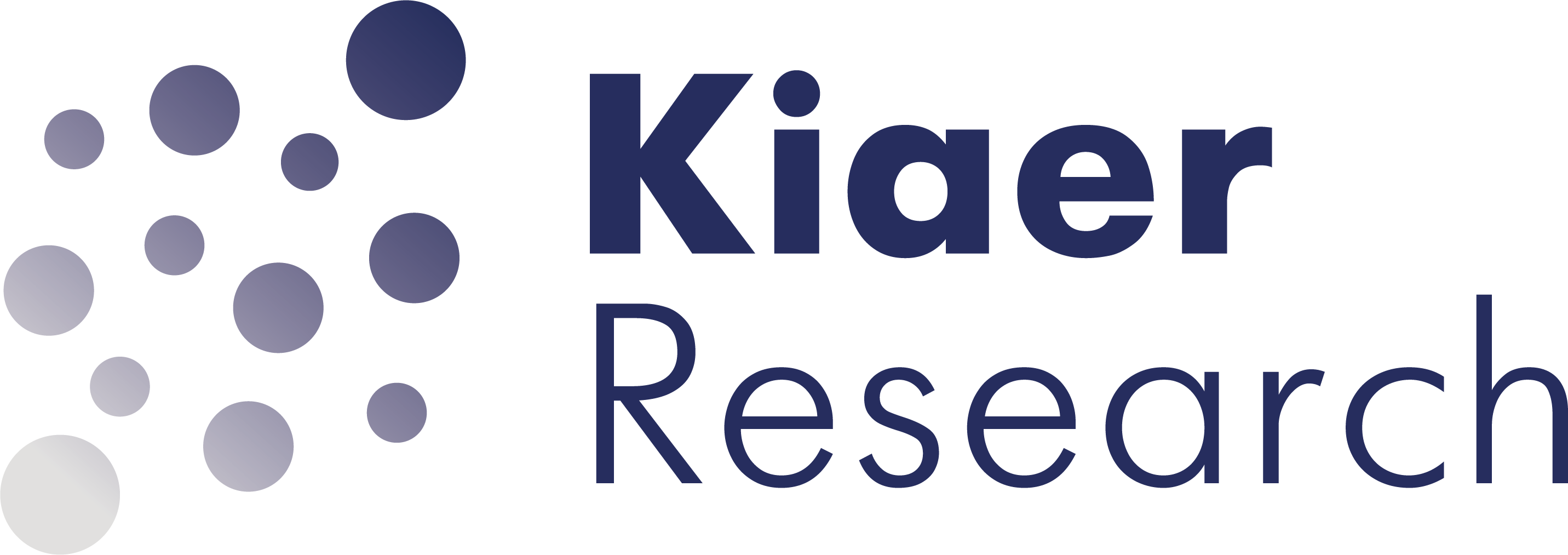 SWMBH Consumer Satisfaction
2022 YSS Results
34
Most access ratings were strong, some weakerLess agreement with items related to receiving different types of services and urgent treatment.
Strongly 
agree
Somewhat disagree
Strongly disagree
Somewhat agree
Same item in 2021
46%
31%
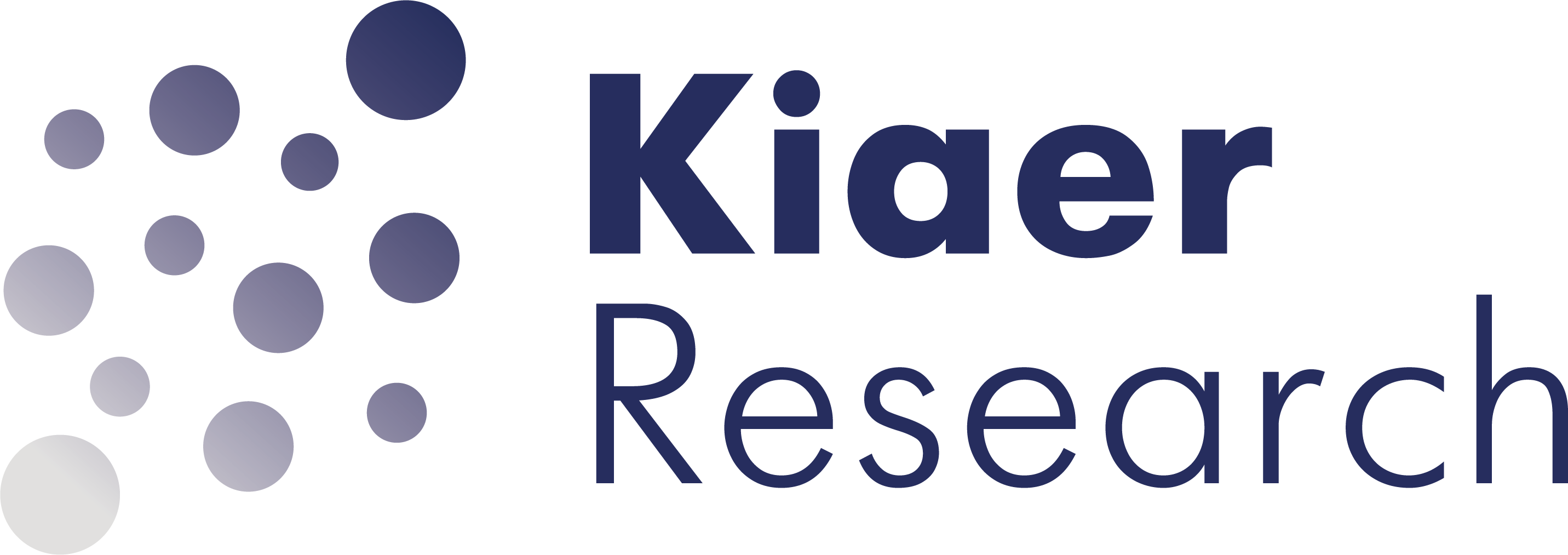 SWMBH Consumer Satisfaction
2022 YSS Results
35
CMHSP cultural sensitivity received near perfect ratingsA majority of YSS respondents gave the cultural sensitivity items strongly agree ratings
Strongly 
agree
Somewhat disagree
Strongly disagree
Somewhat agree
Same item in 2021
58%
34%
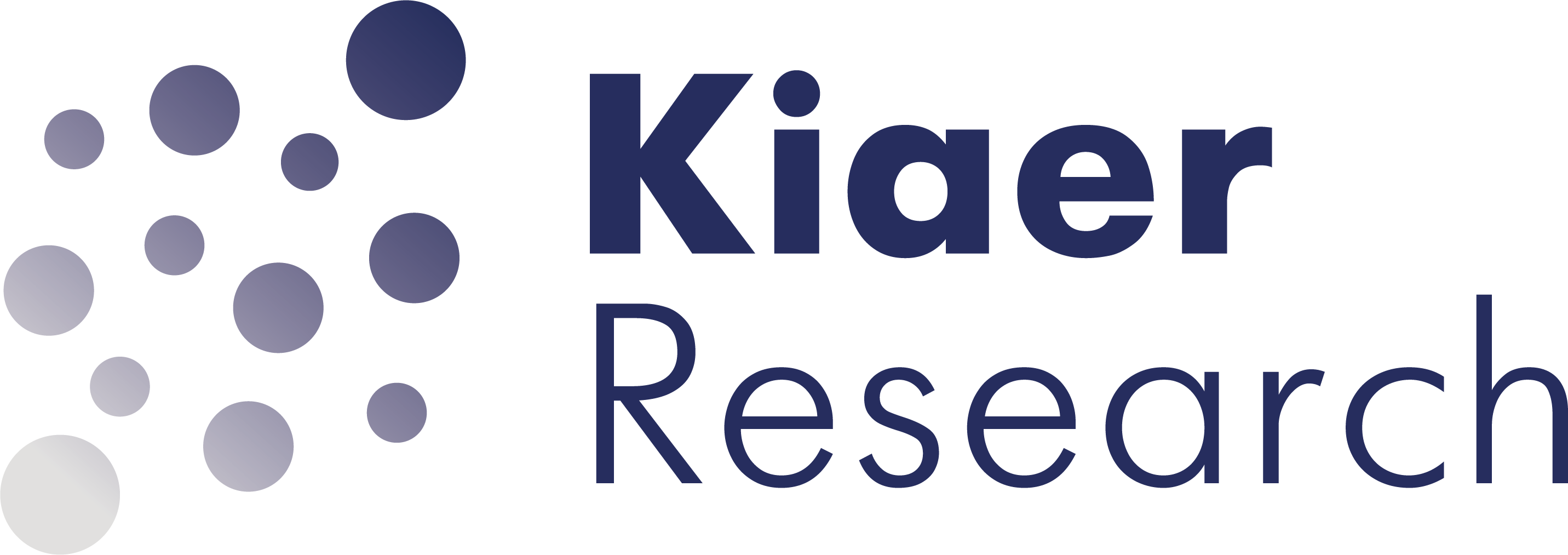 SWMBH Consumer Satisfaction
2022 YSS Results
36
Outcomes for youth consistent, but not stellarFor over 1 in 5 respondents, their child saw no improvement across the different outcome measures
“As a direct result of services my child received...”
Strongly 
agree
Somewhat disagree
Strongly disagree
Somewhat agree
Same item in 2021
29%
26%
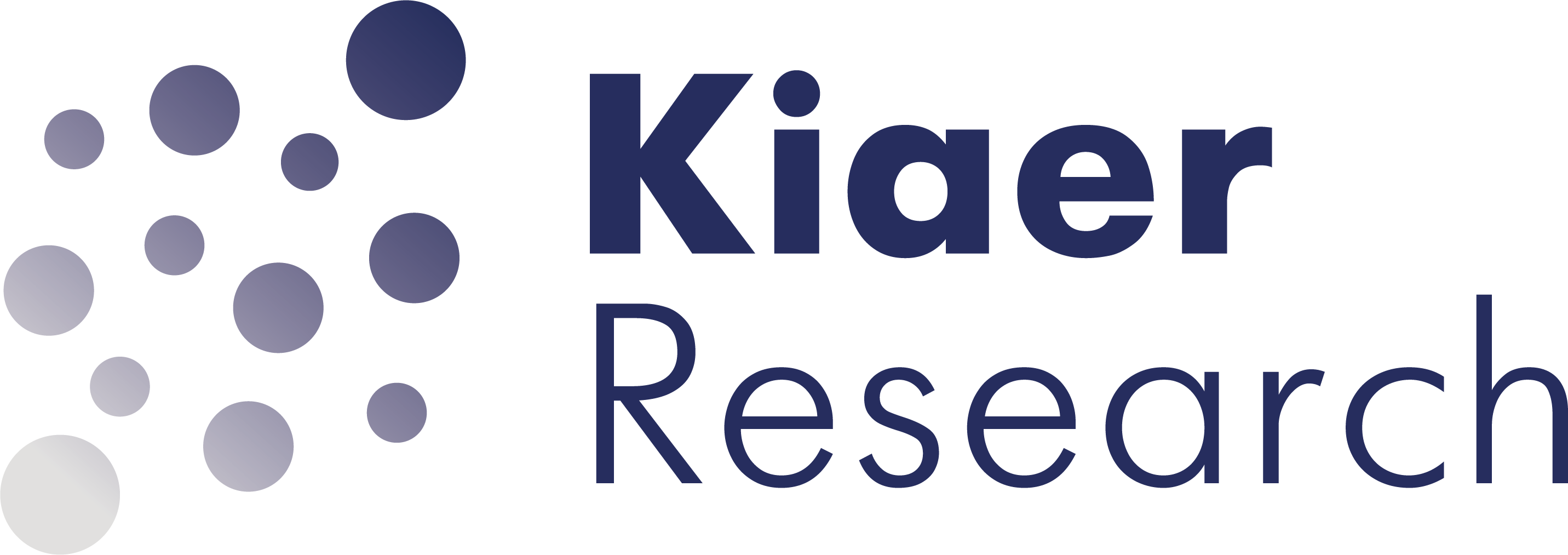 SWMBH Consumer Satisfaction
2022 YSS Results
37
Any poor outcomes may stem from scheduling and communication
“Communicating with the parents about what type of programs the kid is doing. My daughter has went almost a whole year without her getting any help for her sexual abuse therapy.”
“We have had many problems with scheduling and appointment times. He has been going almost 6 months with no improvements or changes to his school life or home life.
“I had been trying to get services for some time. I was told to explore all these other options and then if you can't get in call us back. As a result my daughter who was 18 at the time lost all interest in talking to someone. Thankfully she's coping better now.”
“I would like for someone to actually help me with what is going on. I haven't talked to anyone since October maybe beginning of November. So we currently have no help.”
“[I wish we were] able to get her in every week and not having to wait weeks or even months.”
“Her regimen only gets her in every three weeks, and as of today her next appointment isn't until January. So it will be over 2 months since she's seen a therapist. I'm not happy with how they're handling the care for my daughter.”
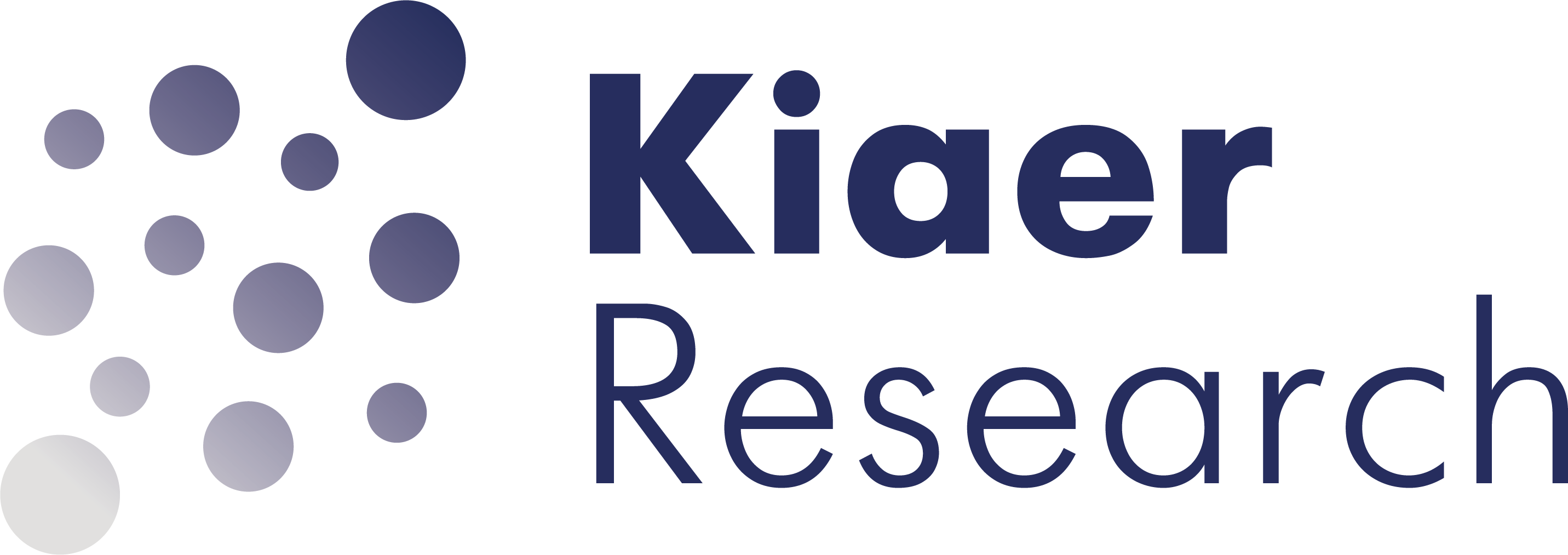 SWMBH Consumer Satisfaction
2022 YSS Results
38
Parents’ social connectedness rated as mostly positiveA majority of YSS respondents gave the social connectedness items agree ratings
Strongly 
agree
Somewhat agree
Somewhat disagree
Strongly disagree
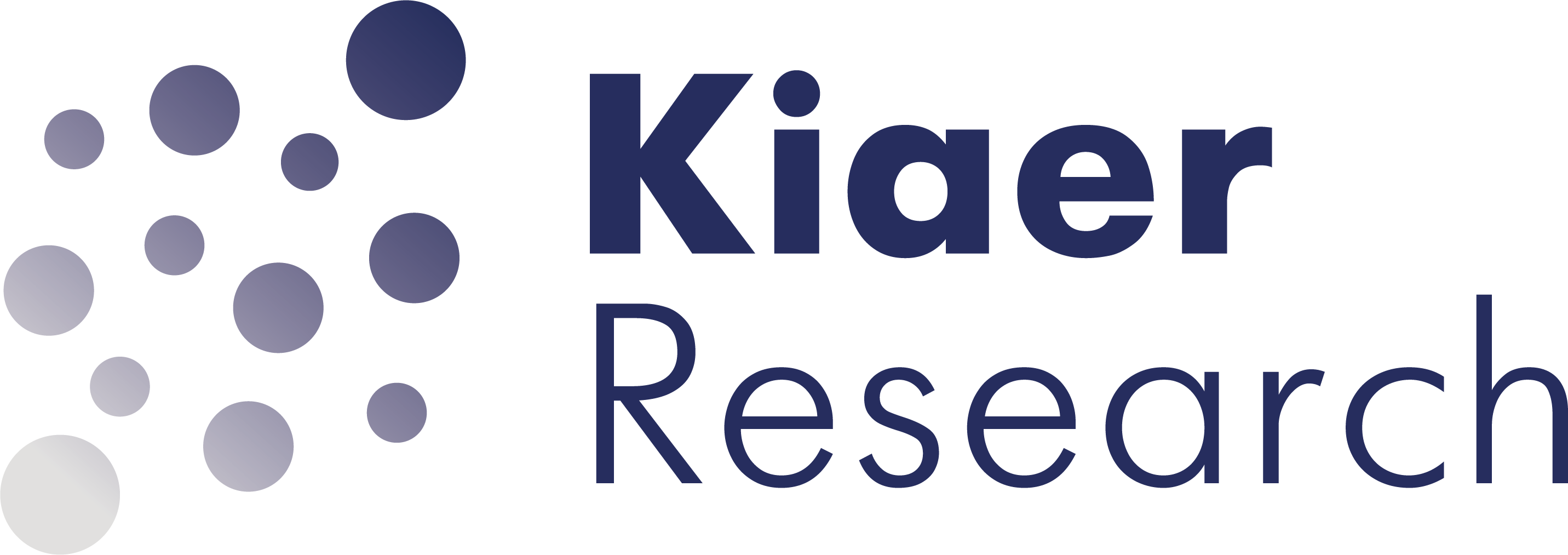 SWMBH Consumer Satisfaction
2022 YSS Results
39
All SWMBH CMHSPs: 2022 YSS scores by constructDark blue denotes the percentage in agreement for that construct’s itemsGray bars denote the likely range where the true percentage for all the county’s consumers might lie (i.e., margin of error*)
Satisfaction & Appropriateness
Social Connectedness
Access
Cultural Sensitivity
Outcomes
Participation in Treatment
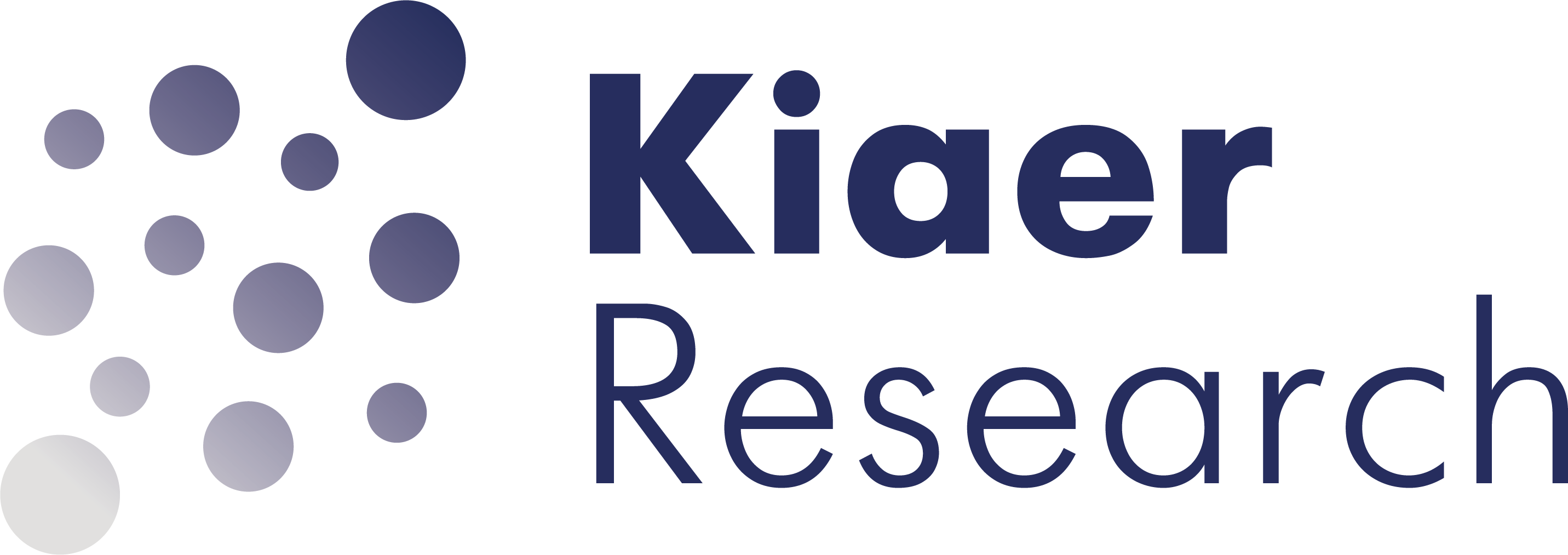 *margin of error for all CMHSPs: ±3.8 pts
n = 516
SWMBH Consumer Satisfaction
2022 YSS Results
40
Barry County: Below average in 1 YSS construct in 2022Dark blue denotes the percentage in agreement for that construct’s itemsGray bars denote the likely range where the true percentage for all the county’s consumers might lie (i.e., margin of error*)
Satisfaction & Appropriateness
Social Connectedness
Access
Cultural Sensitivity
Outcomes†
Participation in Treatment
Average of all other counties
† significant difference (p < .05) between this county and others for construct
*margin of error for all CMHSPs: ±12.9 pts
n = 49
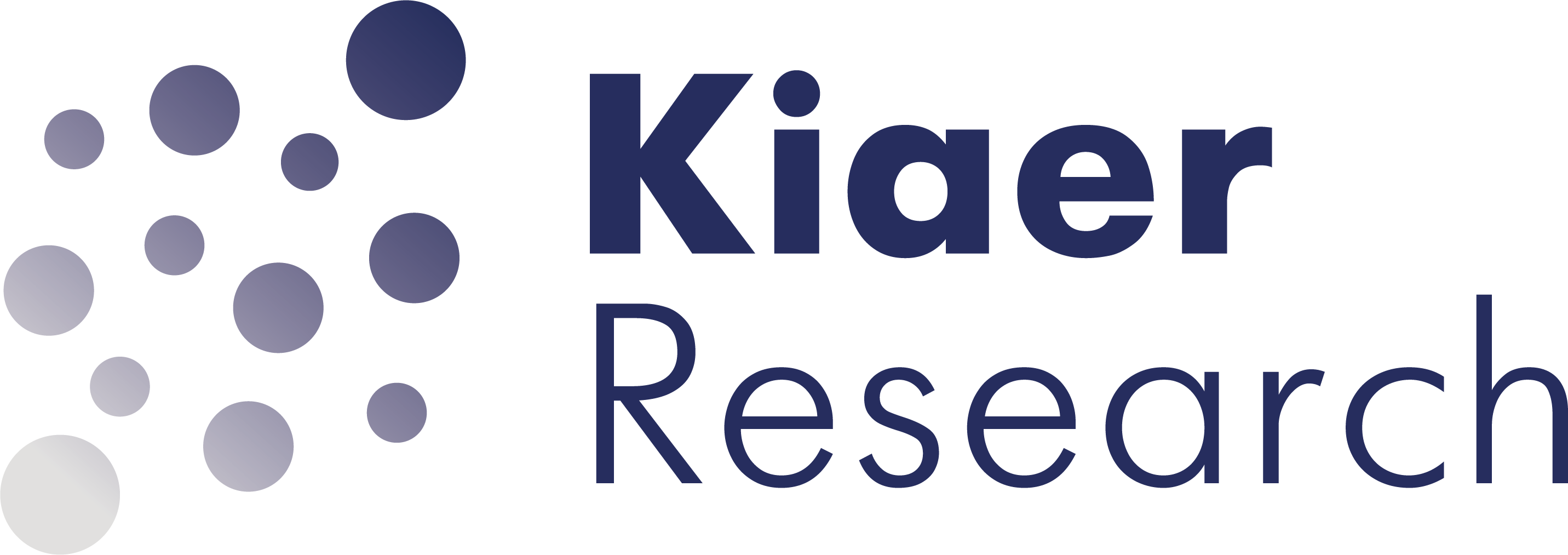 SWMBH Consumer Satisfaction
2022 YSS Results
41
Berrien County: Below average in 2 YSS constructs in 2022Dark blue denotes the percentage in agreement for that construct’s itemsGray bars denote the likely range where the true percentage for all the county’s consumers might lie (i.e., margin of error*)
Satisfaction & Appropriateness†
Social Connectedness
Access
Cultural Sensitivity
Outcomes†
Participation in Treatment
Average of all other counties
† significant difference (p < .05) between this county and others for construct
*margin of error for all CMHSPs: ±10.2 pts
n = 56
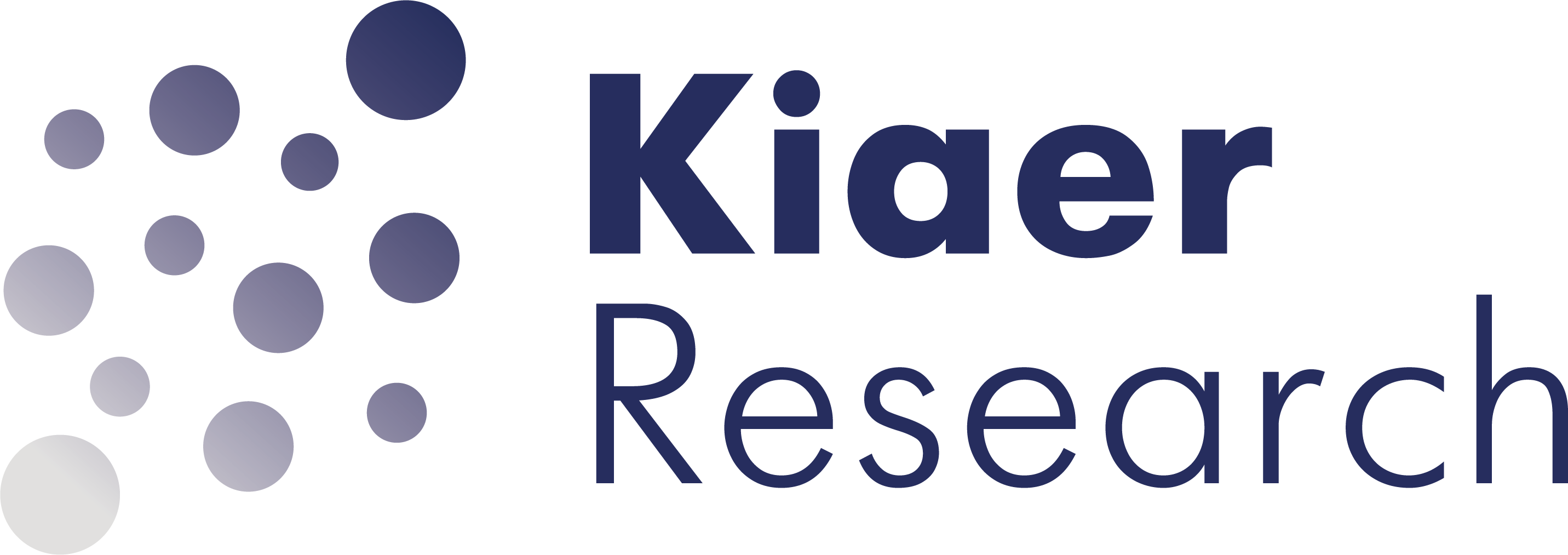 SWMBH Consumer Satisfaction
2022 YSS Results
42
Branch County: On par with other counties in 2022 YSSDark blue denotes the percentage in agreement for that construct’s itemsGray bars denote the likely range where the true percentage for all the county’s consumers might lie (i.e., margin of error*)
Satisfaction & Appropriateness
Social Connectedness
Access
Cultural Sensitivity
Outcomes
Participation in Treatment
Average of all other counties
*margin of error for all CMHSPs: ±10.5 pts
n = 70
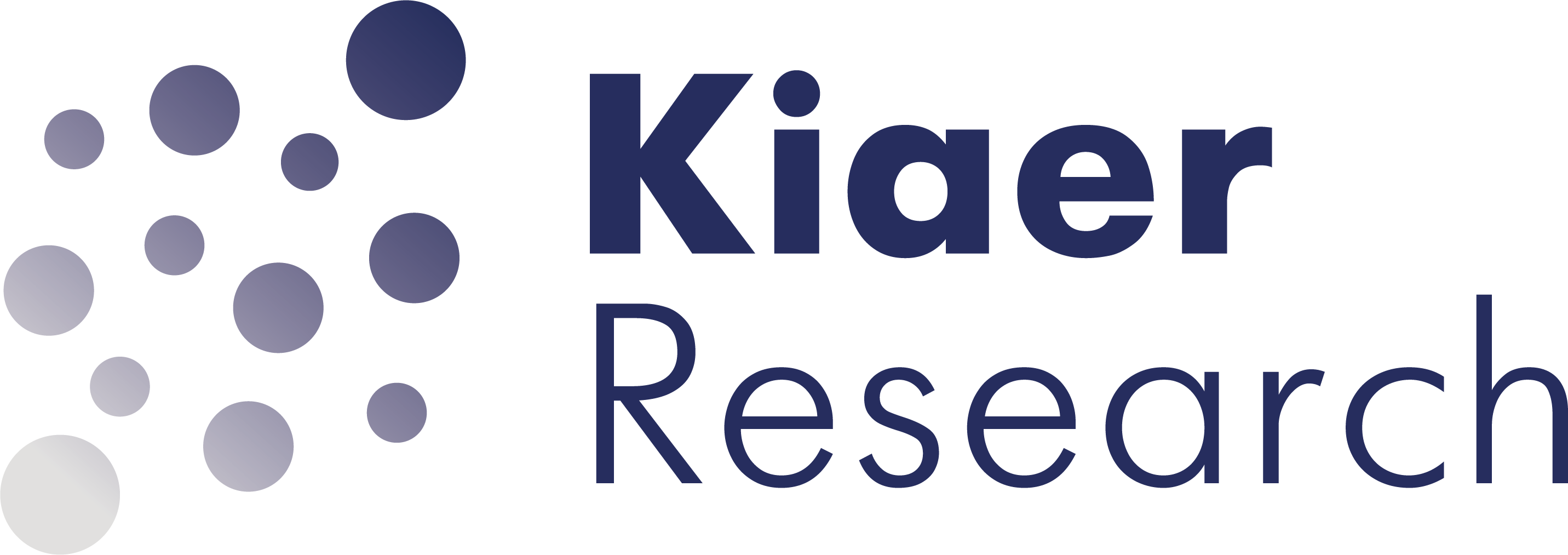 SWMBH Consumer Satisfaction
2022 YSS Results
43
Calhoun County: Below average in every YSS construct in 2022Dark blue denotes the percentage in agreement for that construct’s itemsGray bars denote the likely range where the true percentage for all the county’s consumers might lie (i.e., margin of error*)
Satisfaction & Appropriateness†
Social Connectedness†
Access†
Cultural Sensitivity†
Outcomes†
Participation in Treatment†
Average of all other counties
† significant difference (p < .05) between this county and others for construct
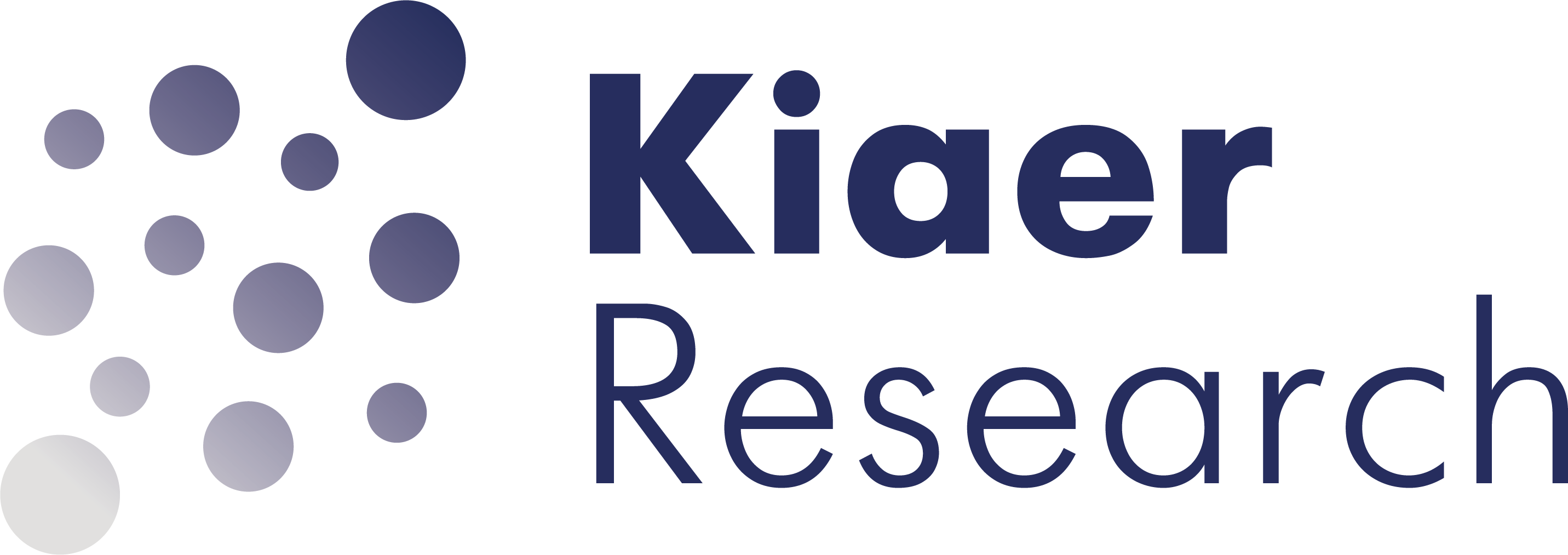 *margin of error for all CMHSPs: ±17.0 pts
n = 26
SWMBH Consumer Satisfaction
2022 YSS Results
44
Cass County: On par with other counties in 2022 YSSDark blue denotes the percentage in agreement for that construct’s itemsGray bars denote the likely range where the true percentage for all the county’s consumers might lie (i.e., margin of error*)
Satisfaction & Appropriateness
Social Connectedness
Access
Cultural Sensitivity
Outcomes
Participation in Treatment
Average of all other counties
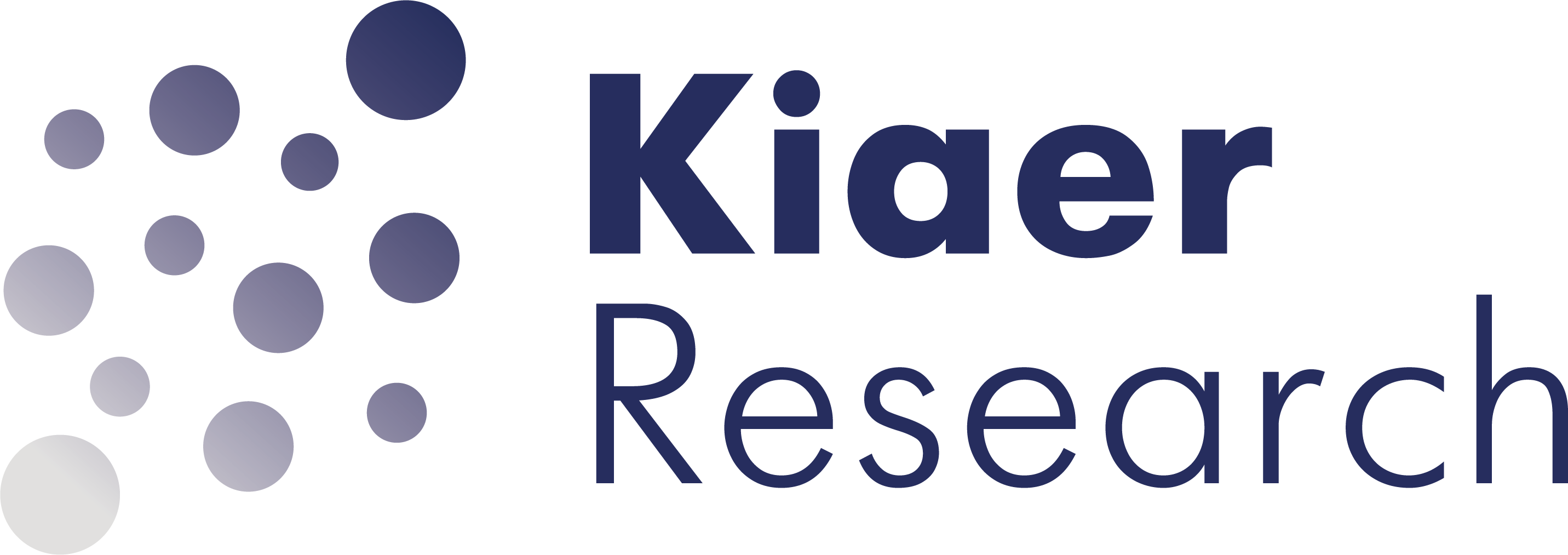 *margin of error for all CMHSPs: ±14.2 pts
n = 38
SWMBH Consumer Satisfaction
2022 YSS Results
45
Kalamazoo: On par with other counties in 2022 YSSDark blue denotes the percentage in agreement for that construct’s itemsGray bars denote the likely range where the true percentage for all the county’s consumers might lie (i.e., margin of error*)
Satisfaction & Appropriateness
Social Connectedness
Access
Cultural Sensitivity
Outcomes
Participation in Treatment
Average of all other counties
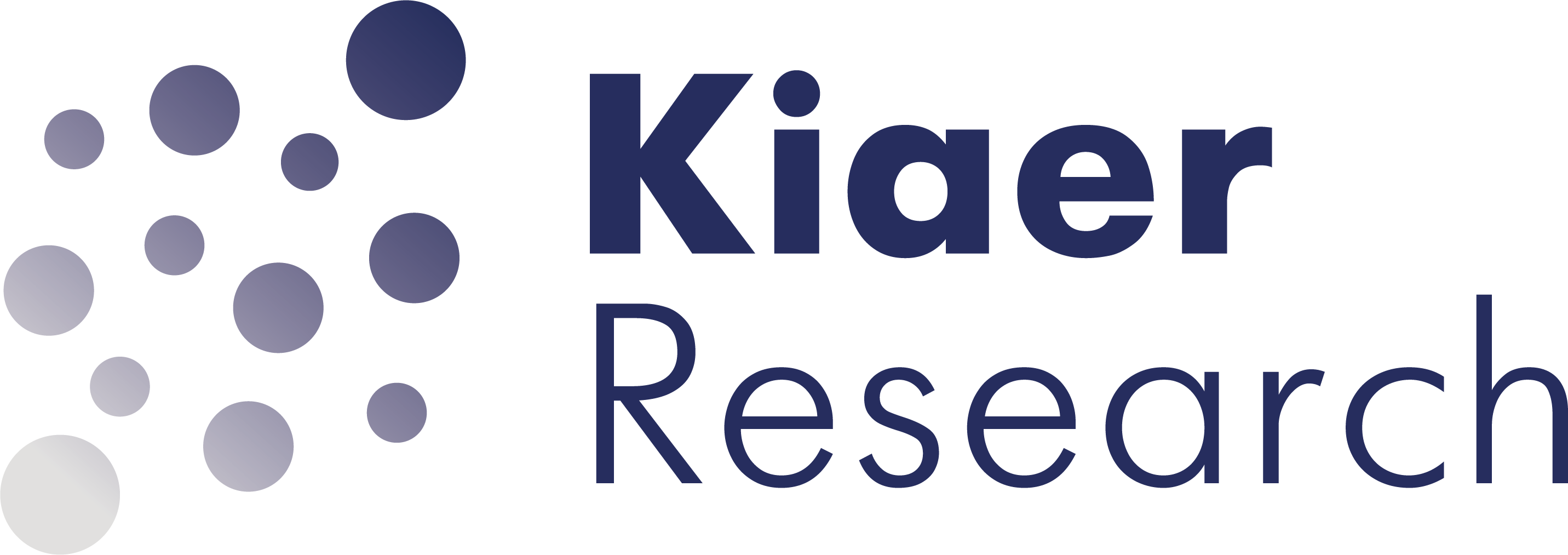 *margin of error for all CMHSPs: ±8.1 pts
n = 113
SWMBH Consumer Satisfaction
2022 YSS Results
46
St. Joseph County: Above average in 3 YSS constructs in 2022Dark blue denotes the percentage in agreement for that construct’s items for the countyGray bars denote the likely range where the true percentage for all the county’s consumers might lie (i.e., margin of error*)
Satisfaction & Appropriateness†
Social Connectedness
Access†
Cultural Sensitivity
Outcomes†
Participation in Treatment
Average of all other counties
† significant difference (p < .05) between this county and others for construct
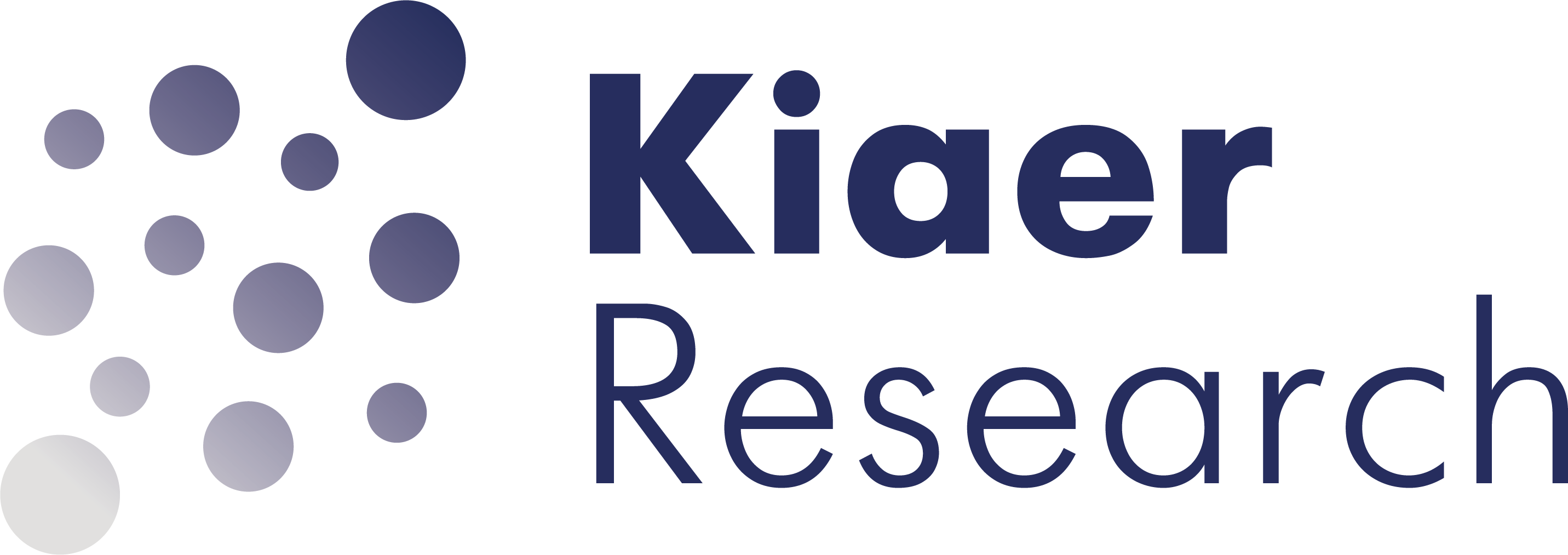 *margin of error for all CMHSPs: ±8.6 pts
n = 102
SWMBH Consumer Satisfaction
2022 YSS Results
47
Van Buren County: On par with other counties in 2022 YSSDark blue denotes the percentage in agreement for that construct’s items for the countyGray bars denote the likely range where the true percentage for all the county’s consumers might lie (i.e., margin of error*)
Satisfaction & Appropriateness
Social Connectedness
Access
Cultural Sensitivity
Outcomes
Participation in Treatment
Average of all other counties
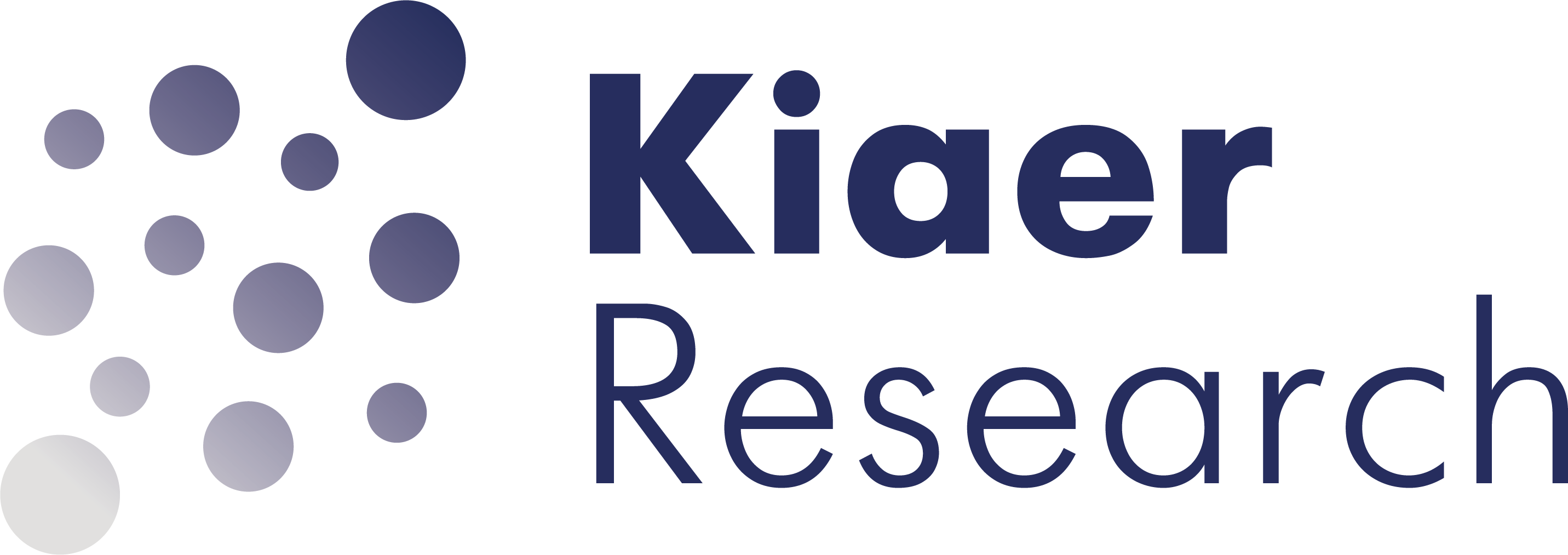 *margin of error for all CMHSPs: ±11.1 pts
n = 62
SWMBH Consumer Satisfaction
2022 YSS Results
48
The older the youth, the lower the survey scoresYSS survey completers over 18 reported lower scores, often because their child was no longer in their care.
Satisfaction & Appropriateness
Participation in Treatment
Access
Cultural Sensitivity
Outcomes
Social Connectedness
0-4
0-4
0-4
0-4
0-4
0-4
5-12
5-12
5-12
5-12
5-12
5-12
13-18
13-18
13-18
13-18
13-18
13-18
18+
18+
18+
18+
18+
18+
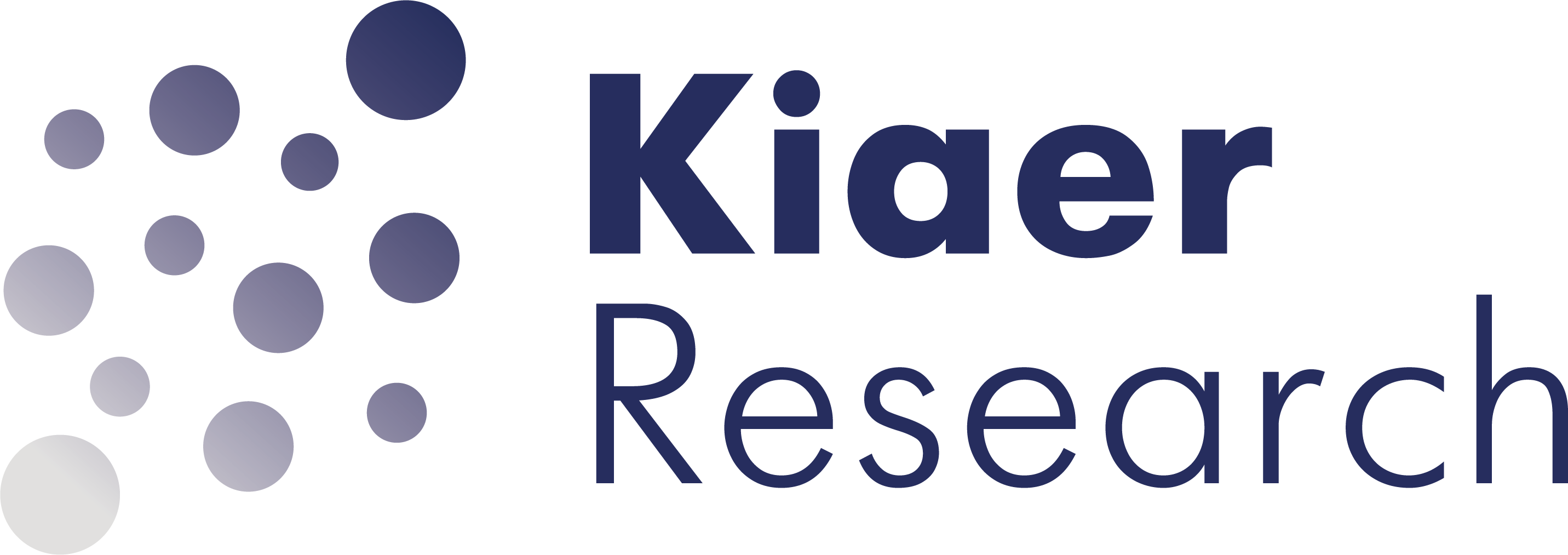 SWMBH Consumer Satisfaction
2022 YSS Results
49
Scores similar between white consumers and consumers of color“Nonwhite” category comprises any race other than White, including Black/African American, Asian, Native American, Native Hawaiian/Pacific Islander, or any mix of races.
Satisfaction & Appropriateness
Participation in Treatment
Access
Cultural Sensitivity
Outcomes
Cultural Sensitivity
White
White
White
White
White
White
Nonwhite
Nonwhite
Nonwhite
Nonwhite
Nonwhite
Nonwhite
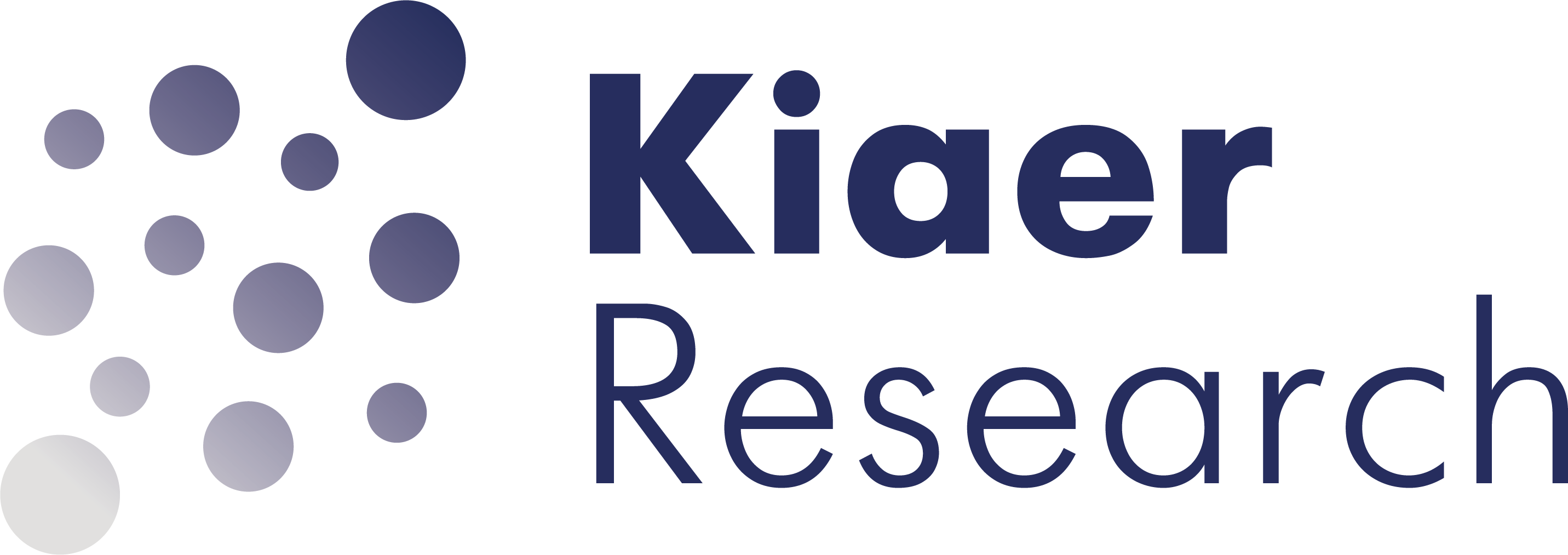 SWMBH Consumer Satisfaction
2022 YSS Results
50
Youth LTSS consumers report better scores than non-LTSS youth across the boardDark green denotes the percentage of LTSS (long-term social services) consumers in agreement for that construct’s itemsGray bars denote the likely range where the true percentage for all LTSS consumers might lie (i.e., margin of error*)
Satisfaction & Appropriateness†
Social Connectedness†
Access†
Cultural Sensitivity†
Outcomes†
Participation in Treatment†
Average of all non-LTSS consumers
† significant difference (p < .05) between LTSS and non-LTSS for construct
*margin of error for LTSS consumers: ±3.8 pts
n = 389
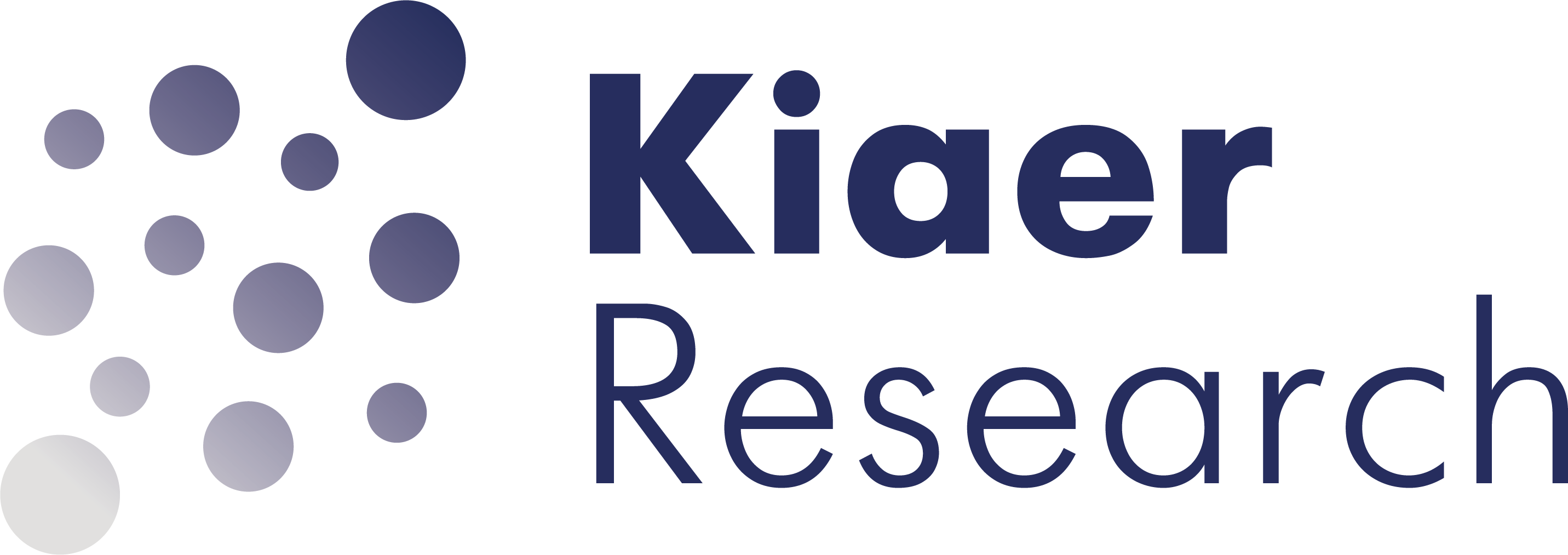 SWMBH Consumer Satisfaction
2022 MHSIP Results
51
Opportunities for improvement in staffing, diversifying treatmentComments mentioned staff consistency (i.e. turnover) and long wait times as a large detractor of service quality
# of comments
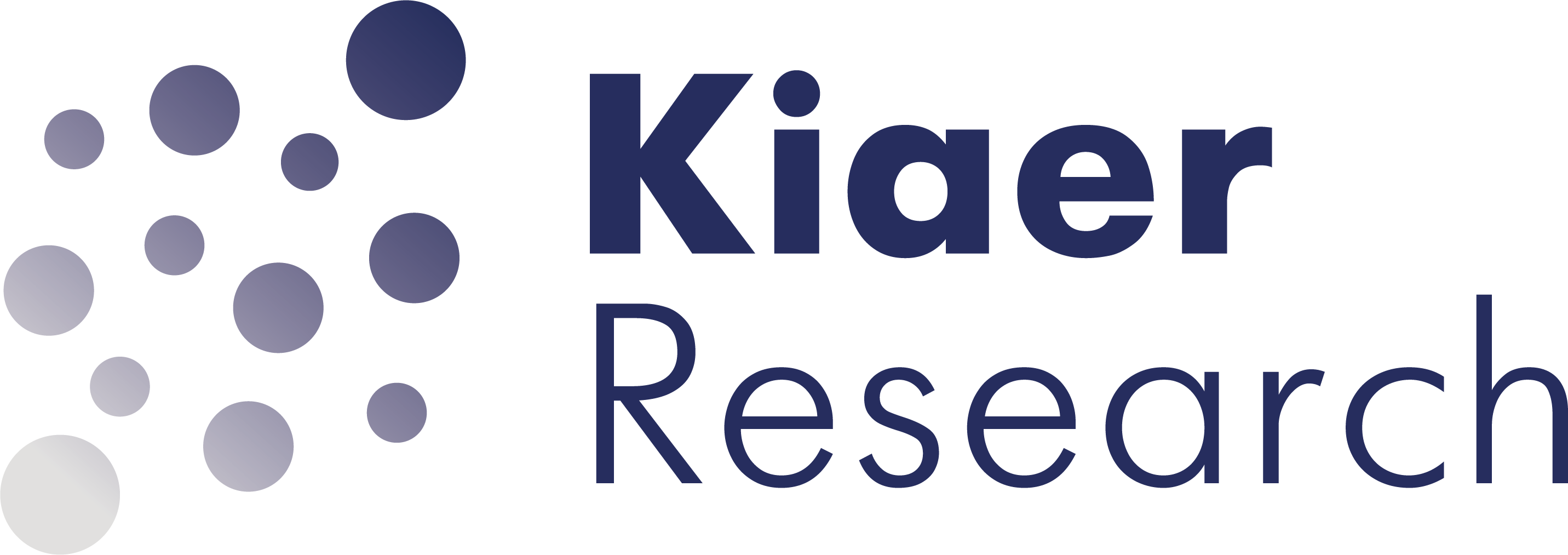 SWMBH Consumer Satisfaction
2022 YSS Results
52
Number of complaints increased in 2022, categories similarThis relates to the stories seen in the outcomes section of the YSS
2022
2021
Long wait times/More flexible scheduling/More staff availability
More skilled staff/Different treatment options
Staff/doctor did not communicate with parent about child’s needs
Return to in-person/Covid needs to end
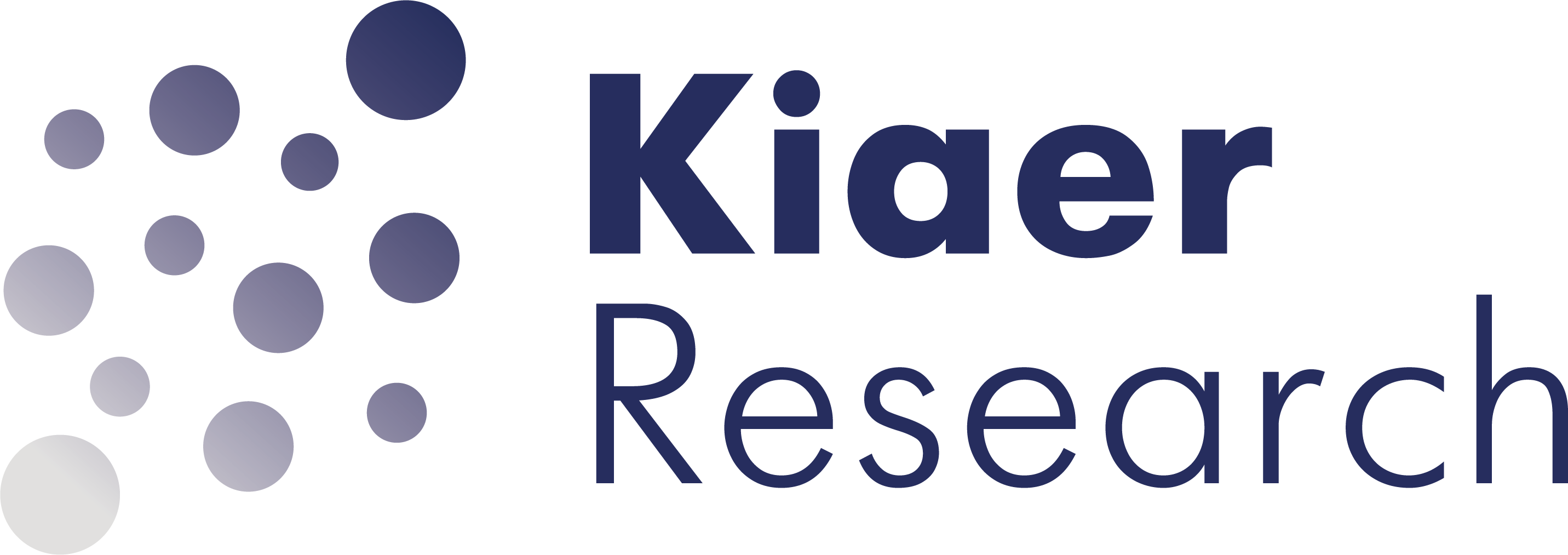 SWMBH Consumer Satisfaction
2022 YSS Results
53
Different treatment options requested included...
“add community living supports and the LINK program back; increase frequency of outpatient therapy appointments”
“Written crisis plans, not the two page calming skills but actual directions from the team when in crisis.”
“Visits at home when the kid refuses to go to the center.”
“Respite (adequate respite) is a huge need of families with children that find themselves in need of CMH services. It would be nice for some funding to be allocated to regular, appropriate, and adequate respite. Camp Kidwell offers a great weekend service. Respite like the one they offer would be great.”
“Would love to have services available. The only thing my child gets is case management and psychiatrist. There are no openings for ABA, respite, CLS, etc.”
“Some sort of respite service for older kids and parents to have some time away in a safe manner.”
“Having a choice on where to receive respite care for my child.”
We needed emergency support we needed a peer to peer program, we need someone who can give us help with respite. We don't have family here so we don't have ppl to help us with that.
“More in person gathering with other families since covid is better than it was. Social interaction is key to my son/family as well as other families as well. Isolation is not good for mental health and social skills improvement.”
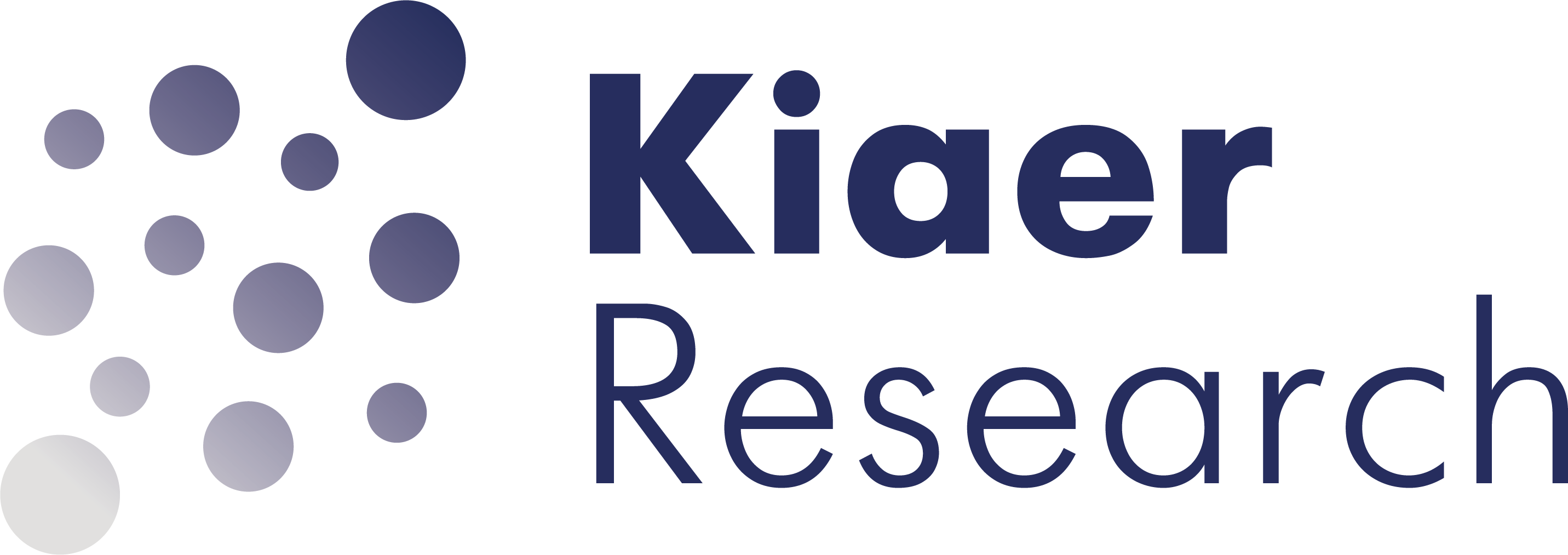 SWMBH Consumer Satisfaction
2022 YSS Results
54
Survey Diagnostics,Analytics &Recommendations
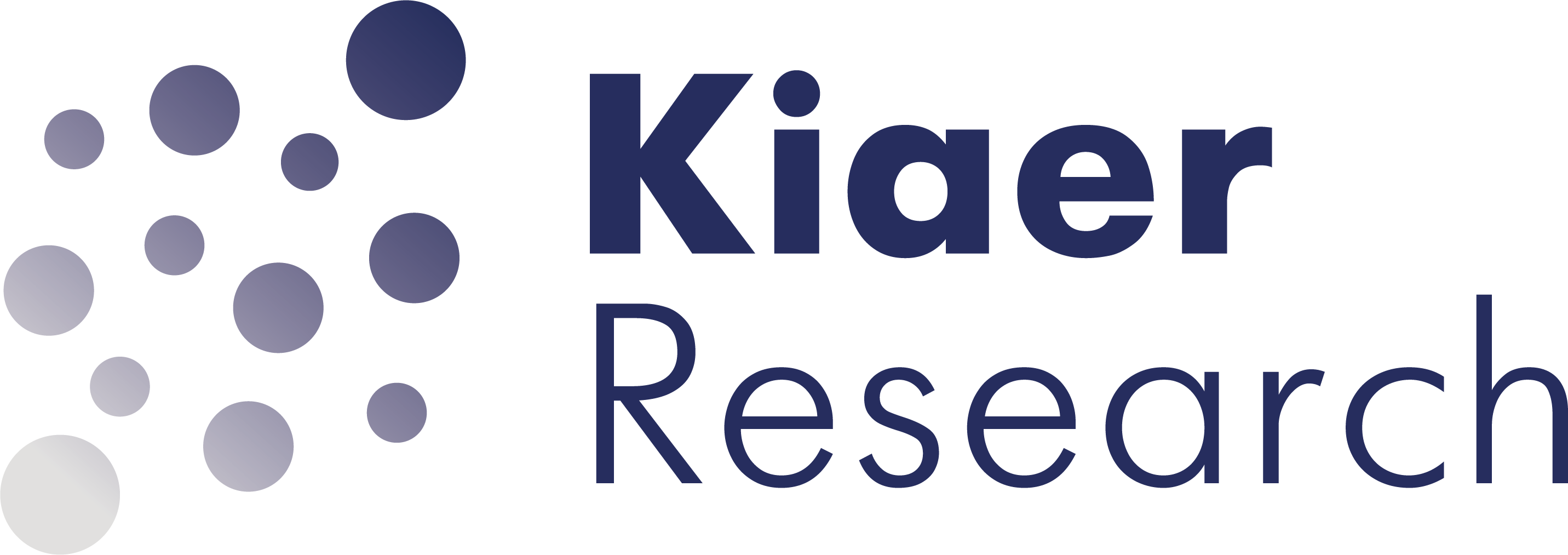 SWMBH Consumer Satisfaction
2022 Results
55
MHSIP 2022 respondents similar in makeup to prior yearsThis year saw slightly less minority respondents and slightly more male respondents.
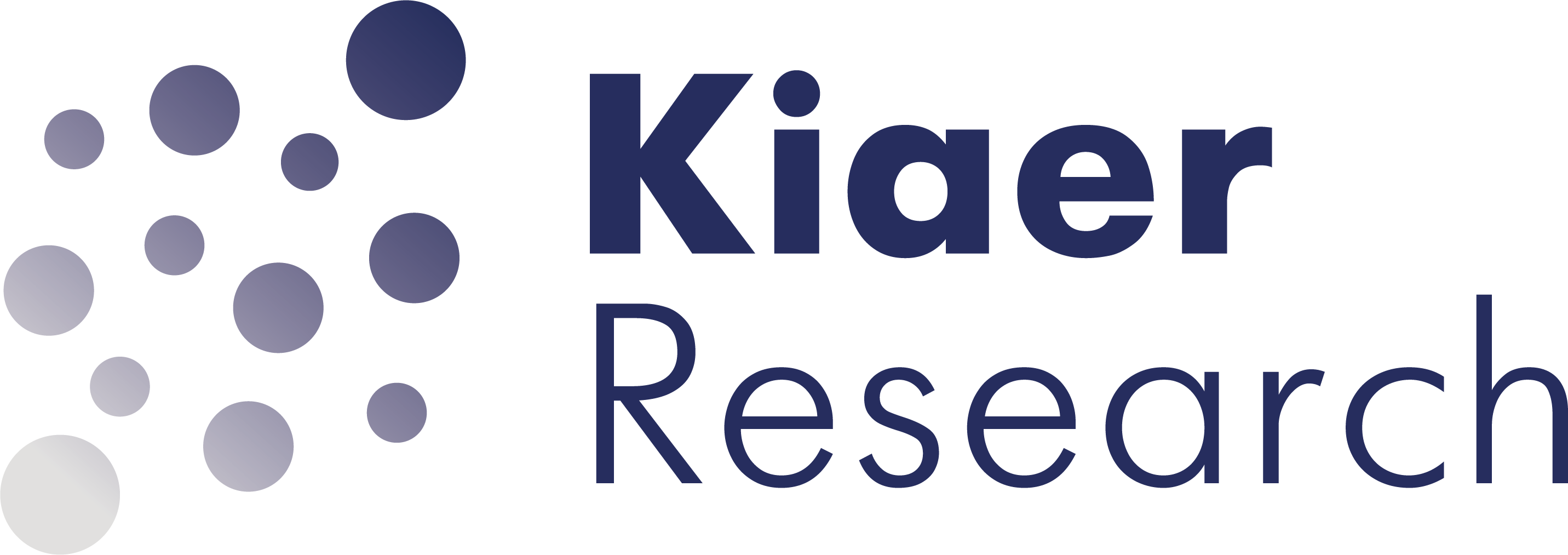 SWMBH Consumer Satisfaction
2022 Results
56
YSS 2022 youth reported less racial diversityMany more boys than girls are receiving services, with age 5-12 most common
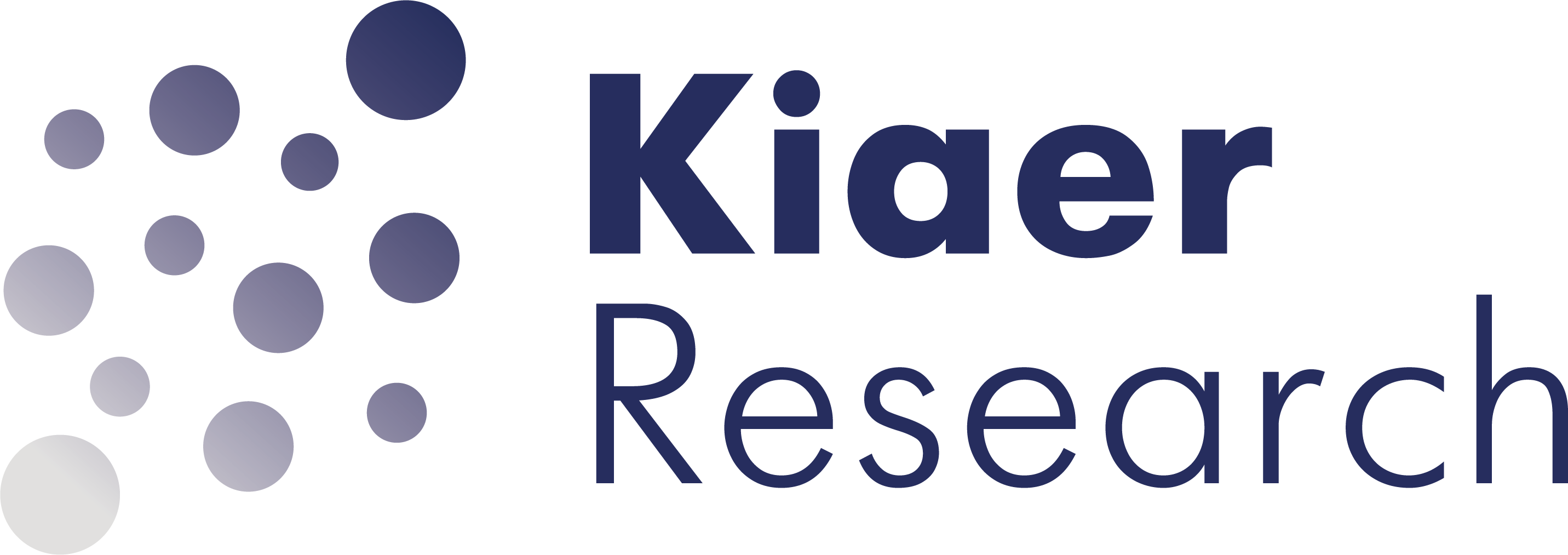 SWMBH Consumer Satisfaction
2022 Results
57
More youth than adults report having a case manager or service coordinatorPresence of case manager or service coordinator indicates consumer is receiving long term support services (LTSS)
MHSIP
YSS
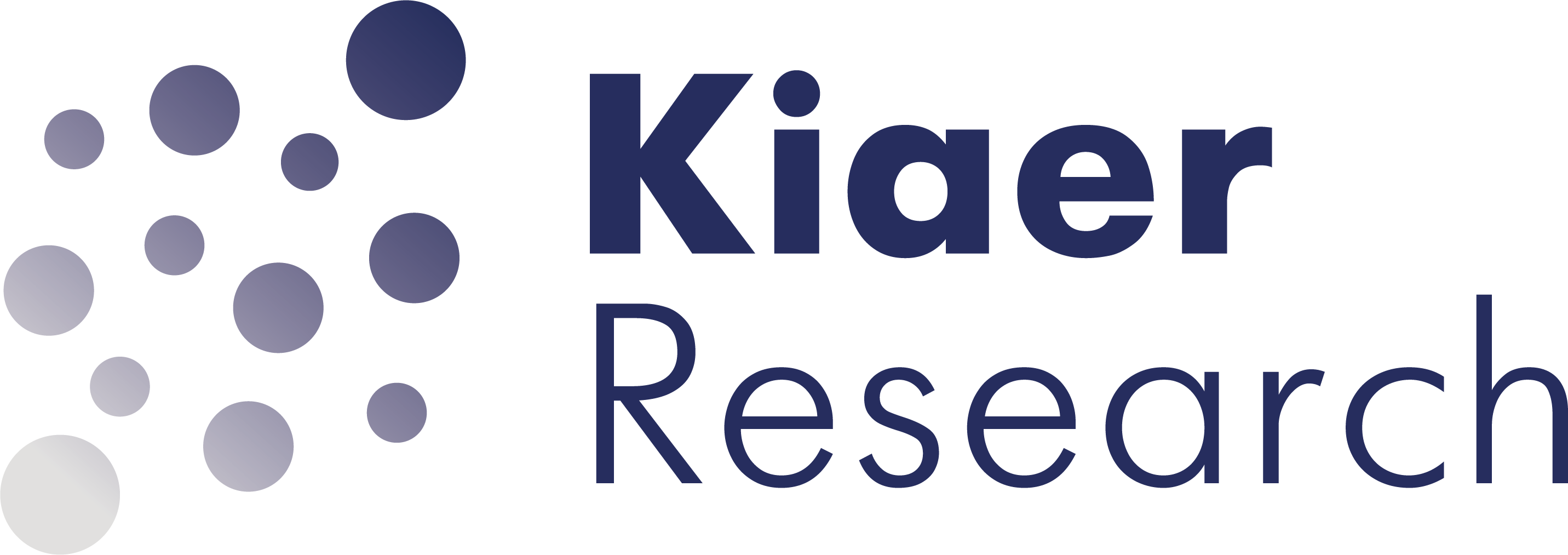 SWMBH Consumer Satisfaction
2022 Results
58
Total cumulative completions returned to normal in 2022MHSIP responses lagged YSS responses, the latter having the most responses in recent memory
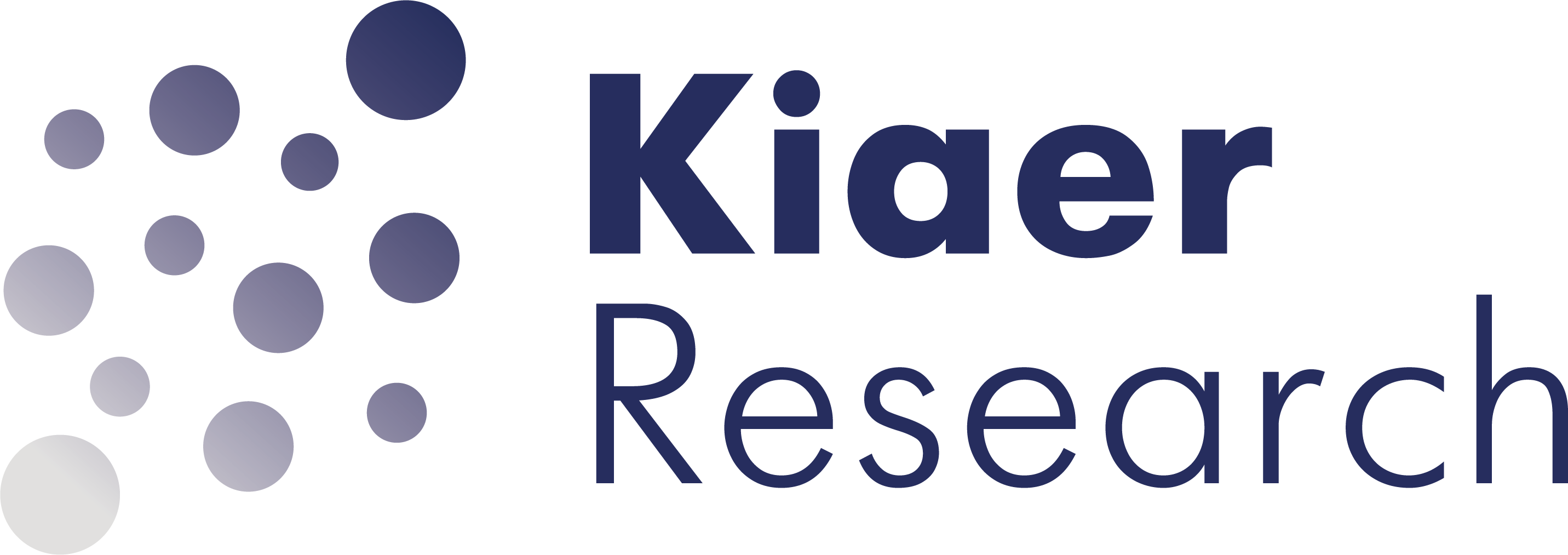 SWMBH Consumer Satisfaction
2022 Results
59
Total aggregate average scores comparable across MHSIP and YSS in 2022Single year reported rather than multi-year due to change in interpretation of aggregate positive scores in 2022
YSS
MHSIP
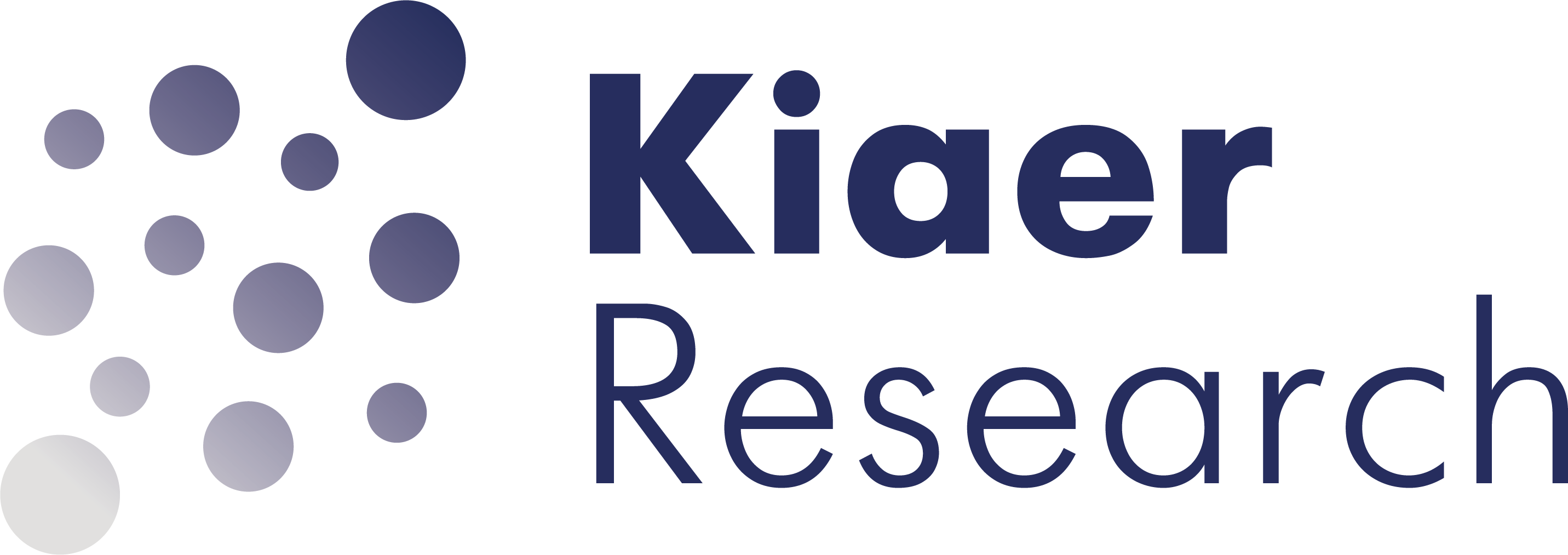 SWMBH Consumer Satisfaction
2022 Results
60
Survey methods employed in 2022
In order to course correct from severe decline in phone call response rates, first email invitations were sent (if available) then a series of text message invitations
Response rates via text message were much improved and should be repeated next year
In 2022, several tablets were purchased for consumers to complete surveys on-site, but this resulted in few completions (only 2 responses came from this method)
A new demographic question for long term support services was asked and a goal of 300 responses for CCBHC CMHs was nearly reached 
Data from both sources were cleaned and separated into 2 distinct data sets
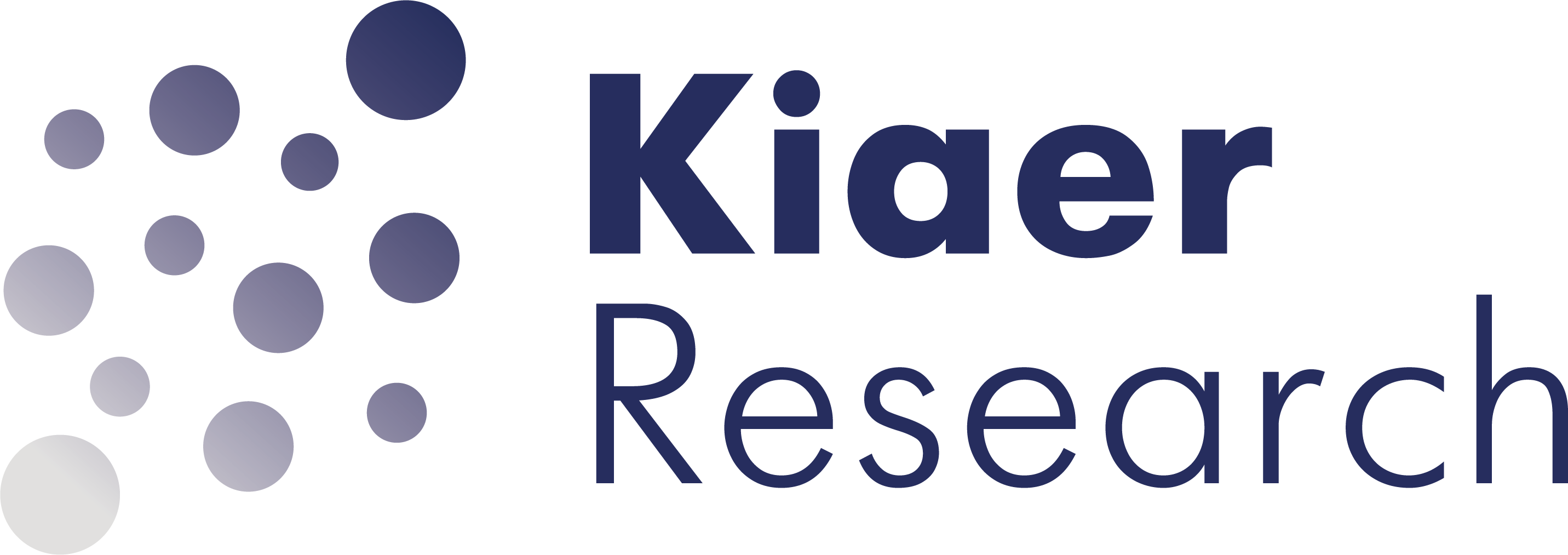 SWMBH Consumer Satisfaction
2022 Results
61
Recommendations for 2023 surveys
Create bot-catching mechanisms for the 2023 survey
2022 surveys saw ballot stuffing from ineligible people trying to take advantage of the gift card incentives
Potential methods to stop this include reCAPTCHA, trap/red herring questions, consistency checks, etc.
Consider incentivizing every respondent (i.e., $2 or $5 for anyone that completes)
Depending on the mode of delivery, this could make the survey more cost effective and more representative of the true consumer population
Another option is to incentivize counties that have lower population and higher uncertainty (Cass, Branch) or underrepresented minorities
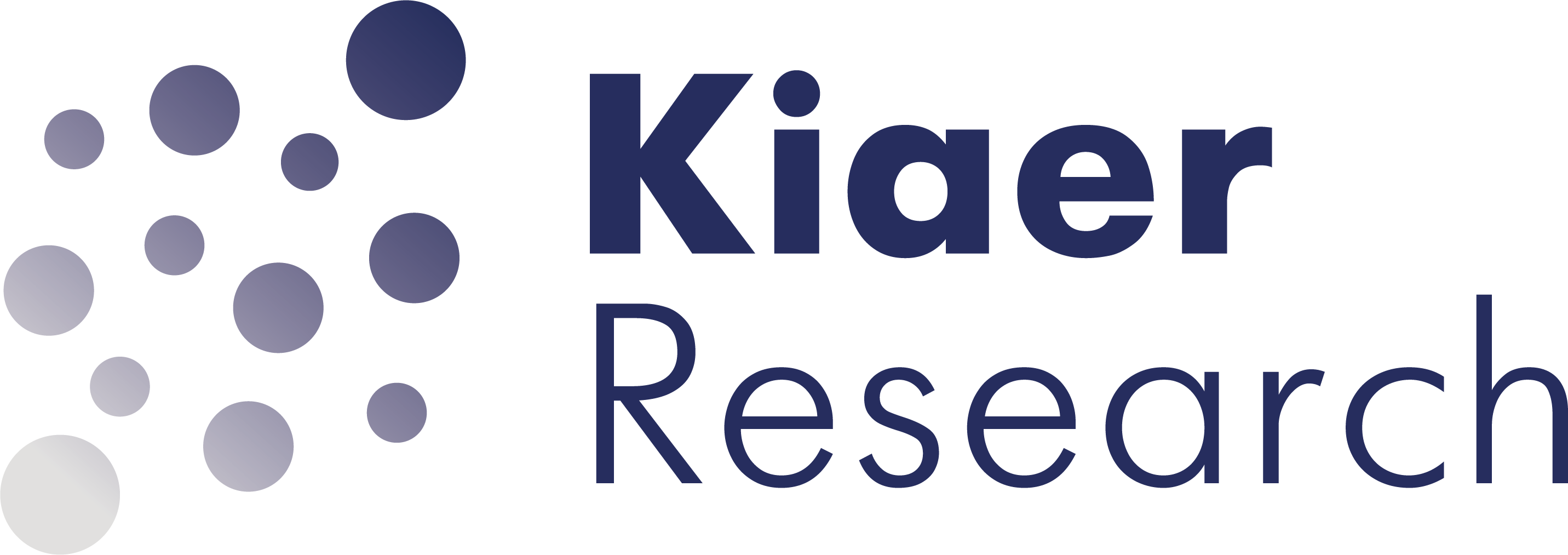 SWMBH Consumer Satisfaction
2022 Results
62
“Unjudgmental, listening, empathy, and compassion. That makes a HUGE difference.”
- MHSIP respondent
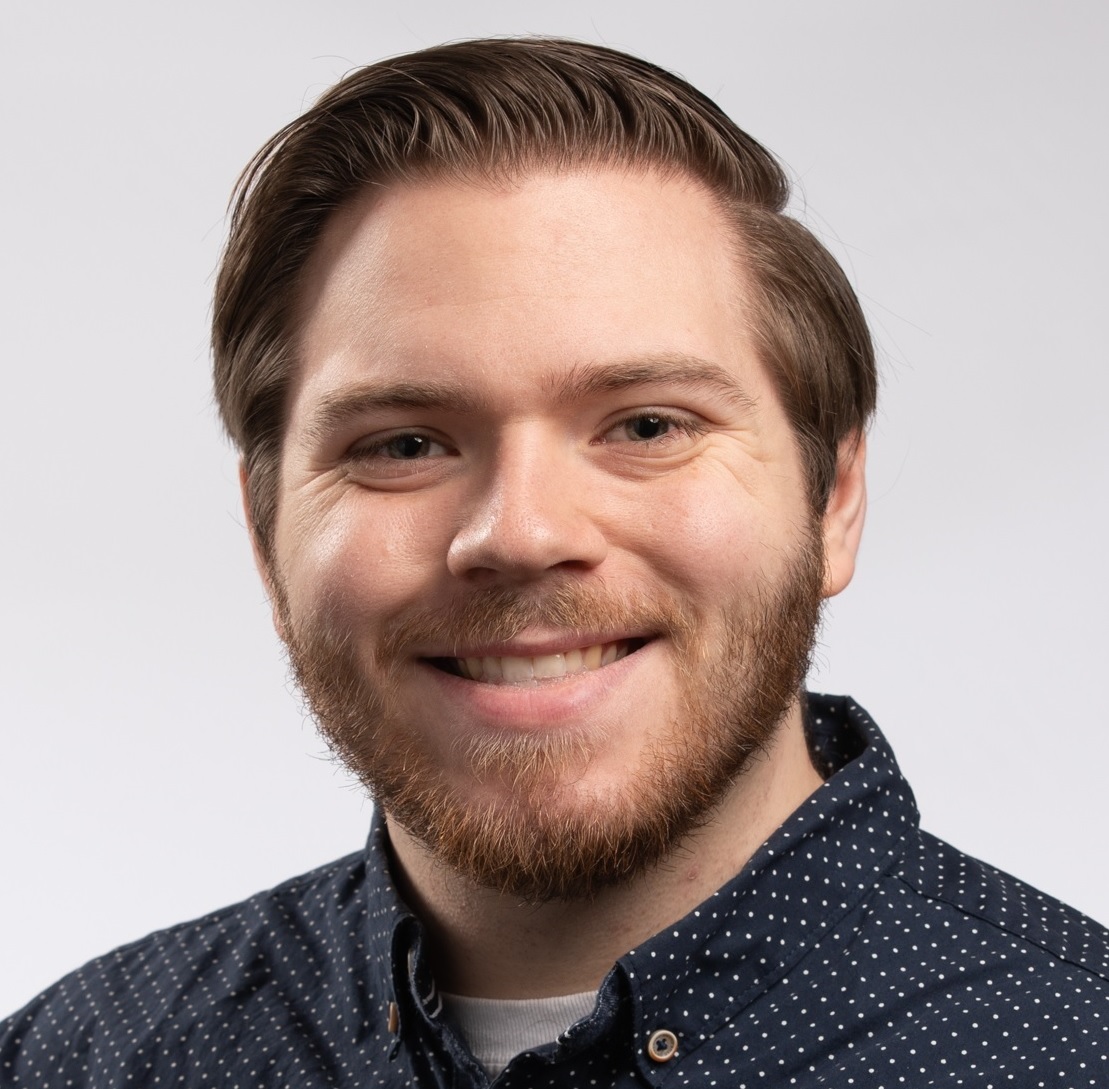 Nathan Browning
Principal

nathan@kiaerresearch.com
(269) 743-4960 (call/text)
https://kiaerresearch.com
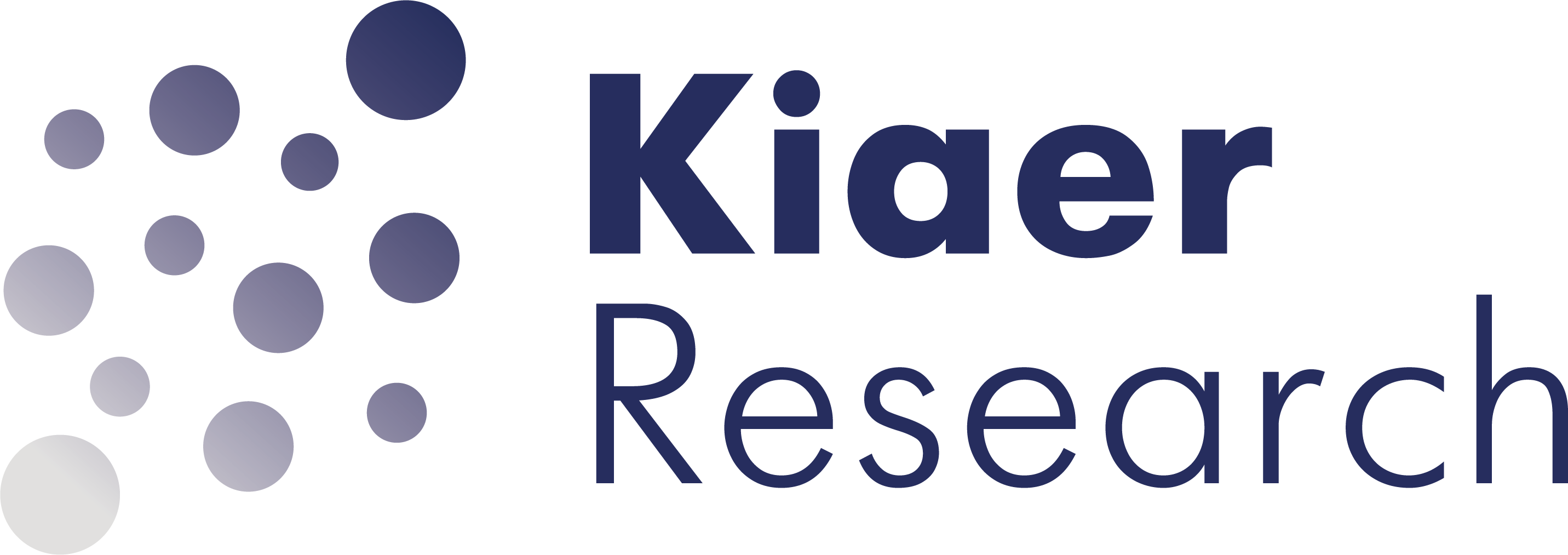